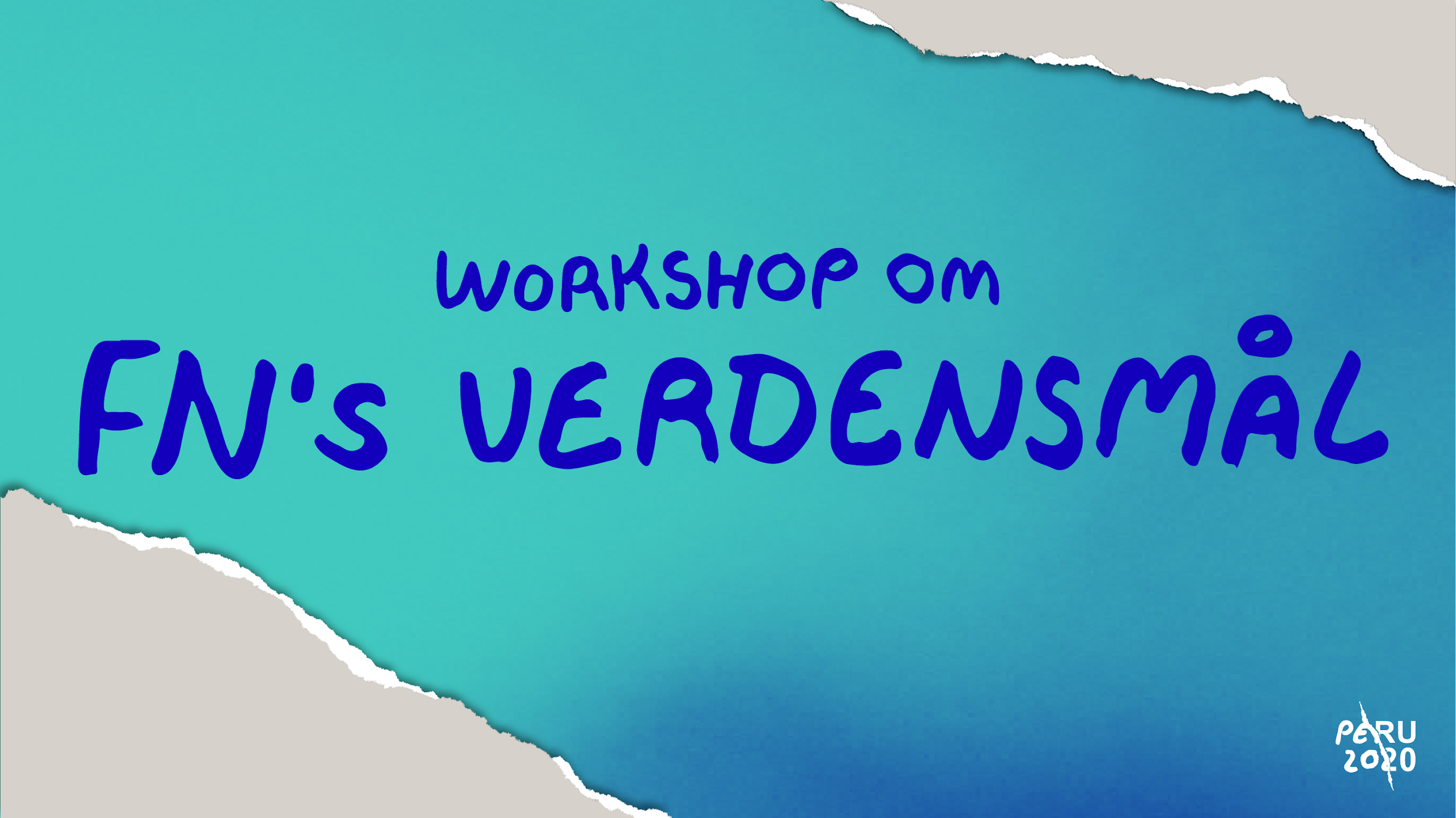 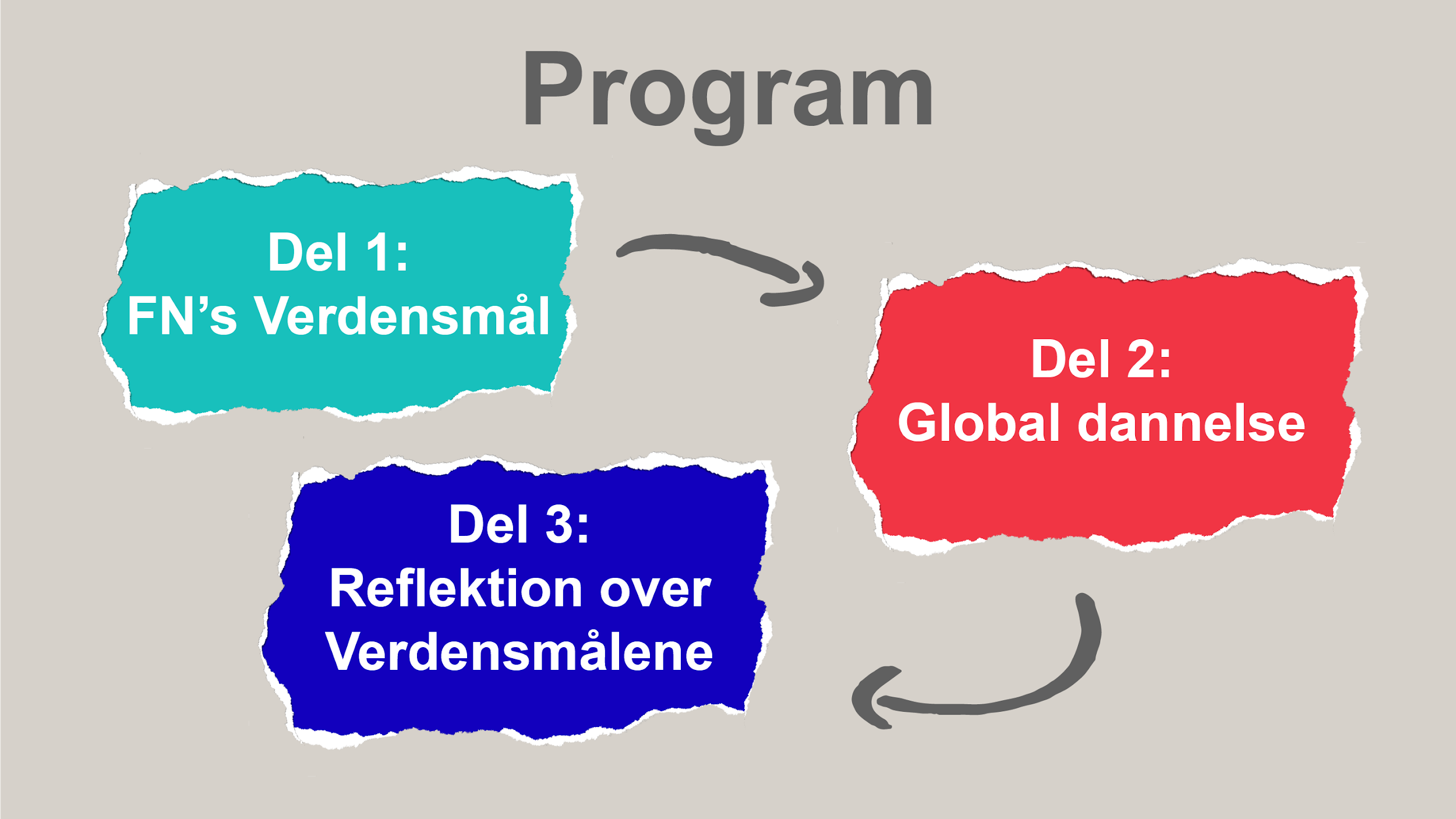 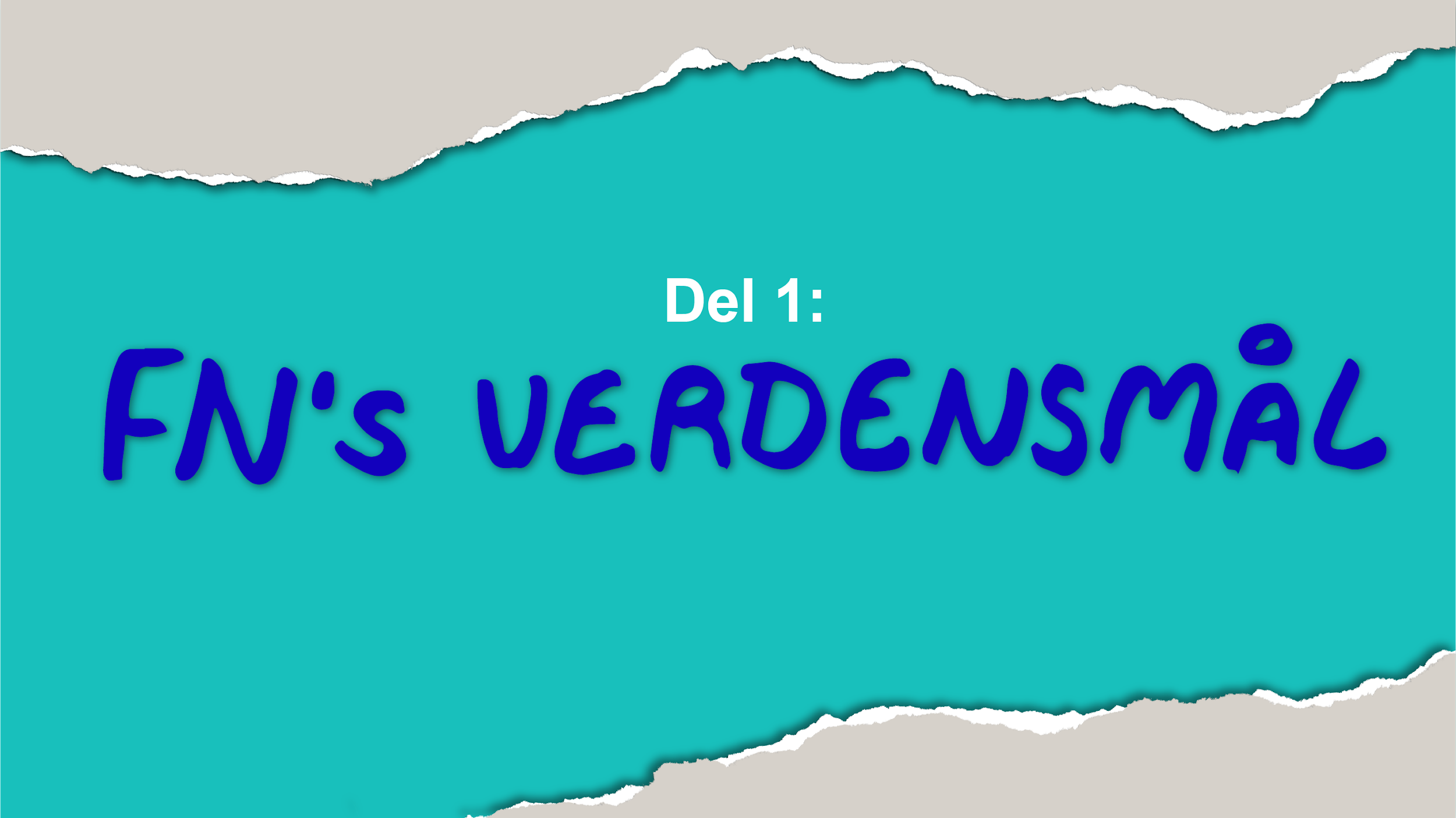 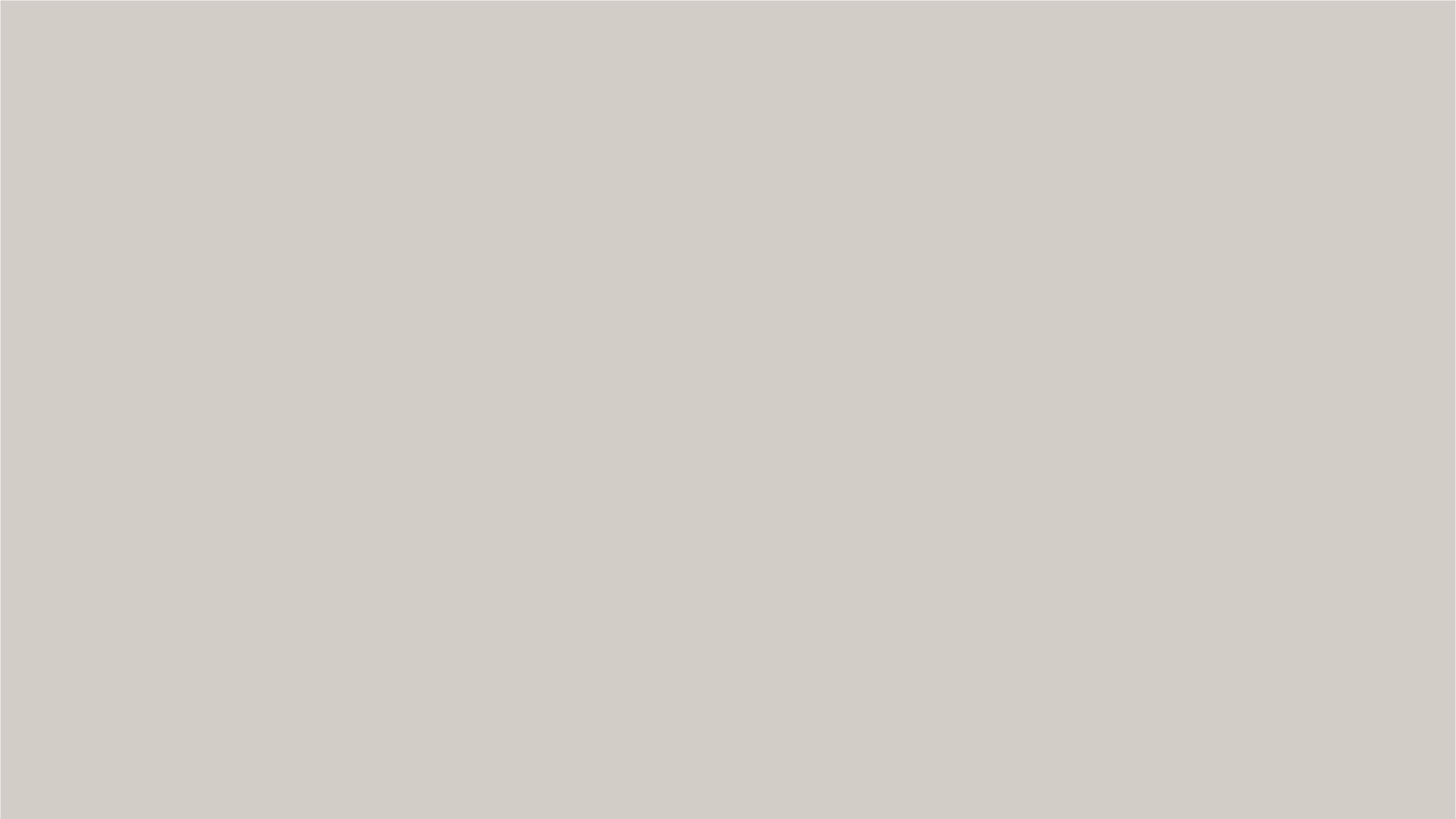 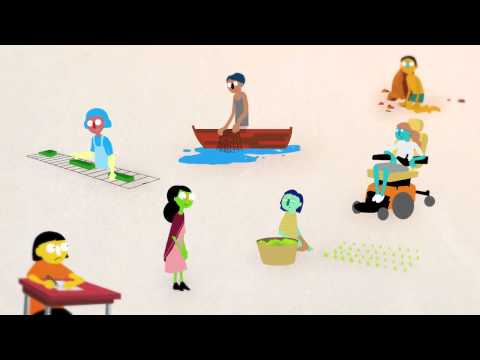 [Speaker Notes: https://www.youtube.com/watch?v=ry_9SU0eq9M]
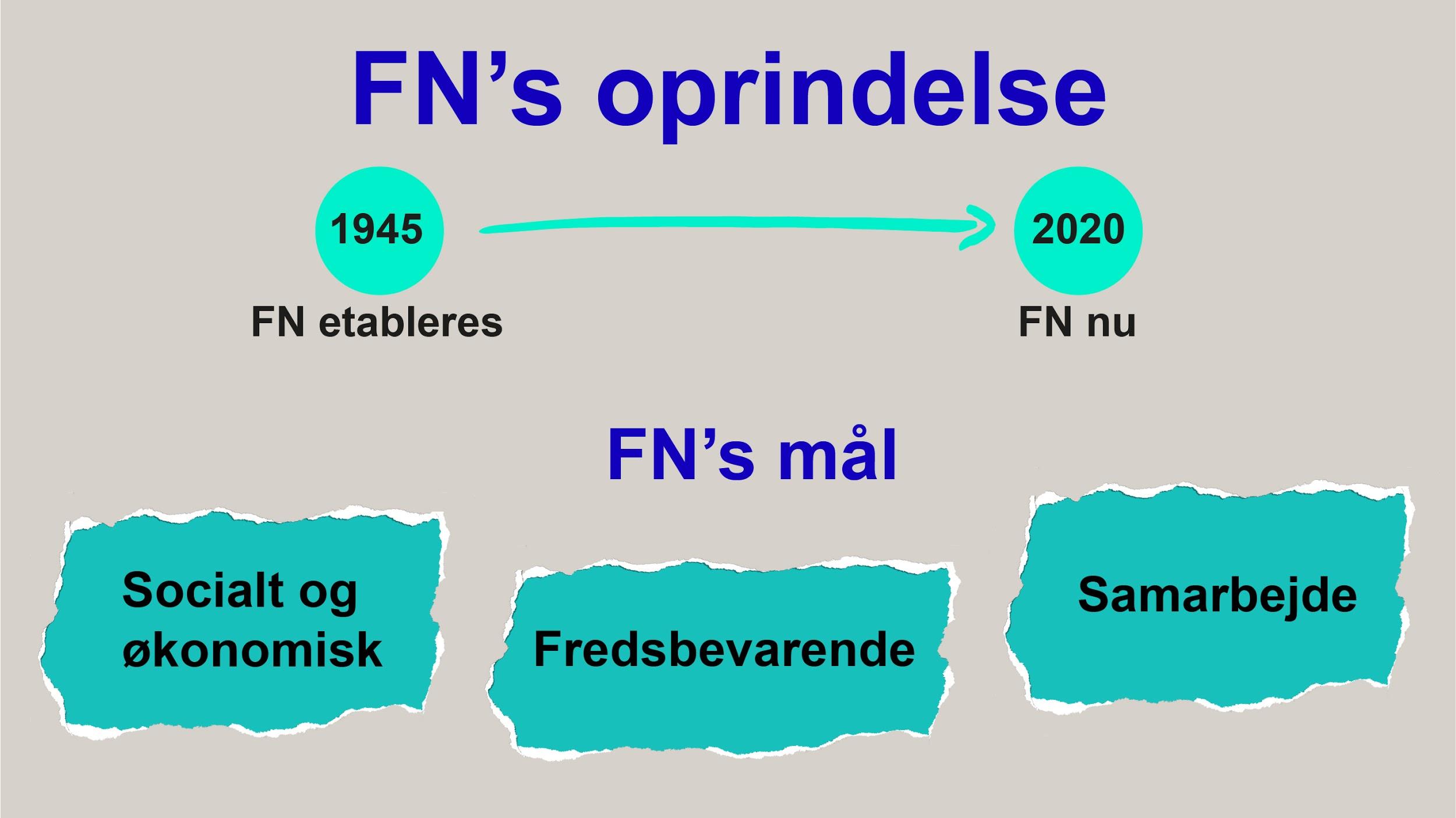 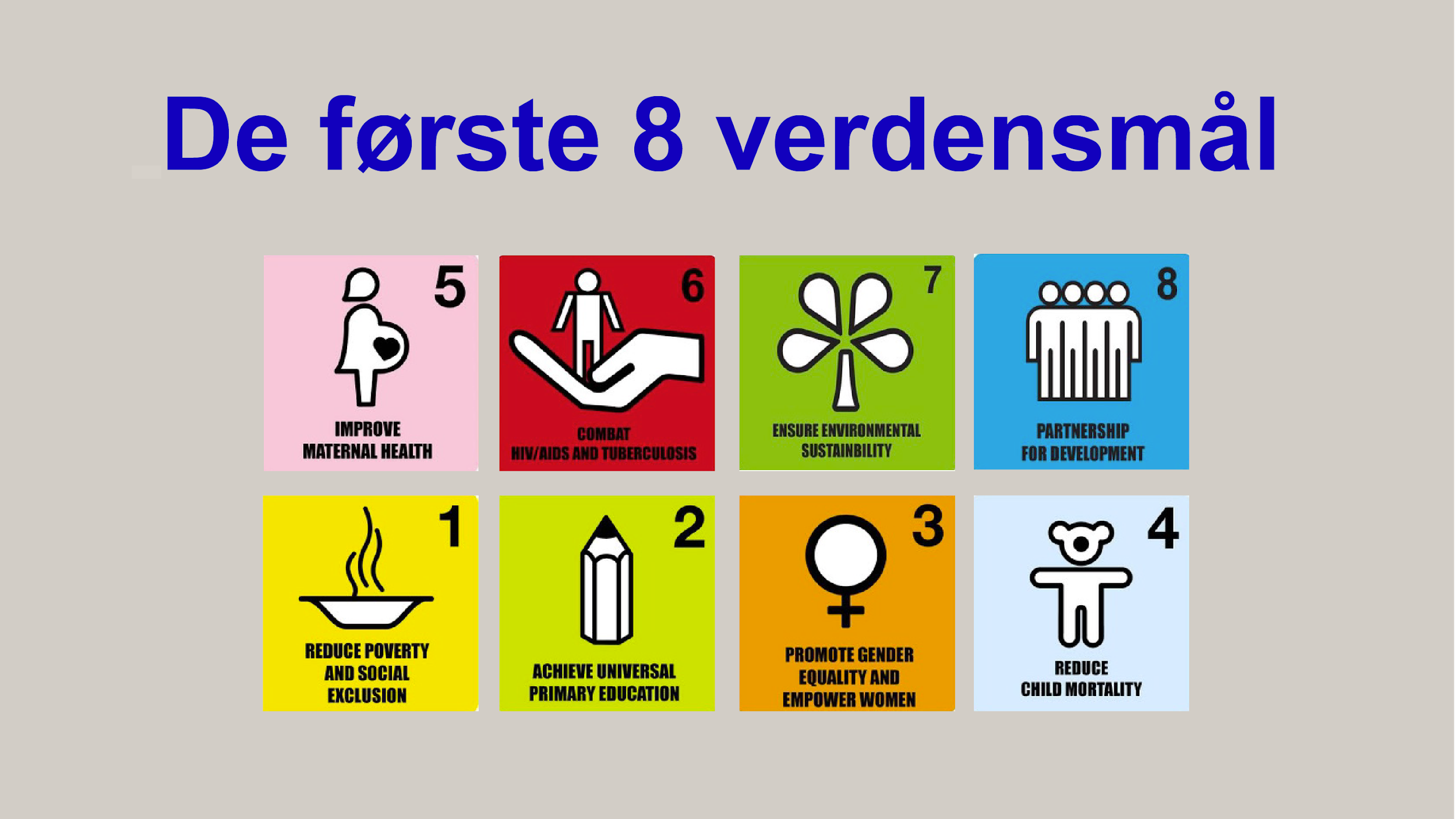 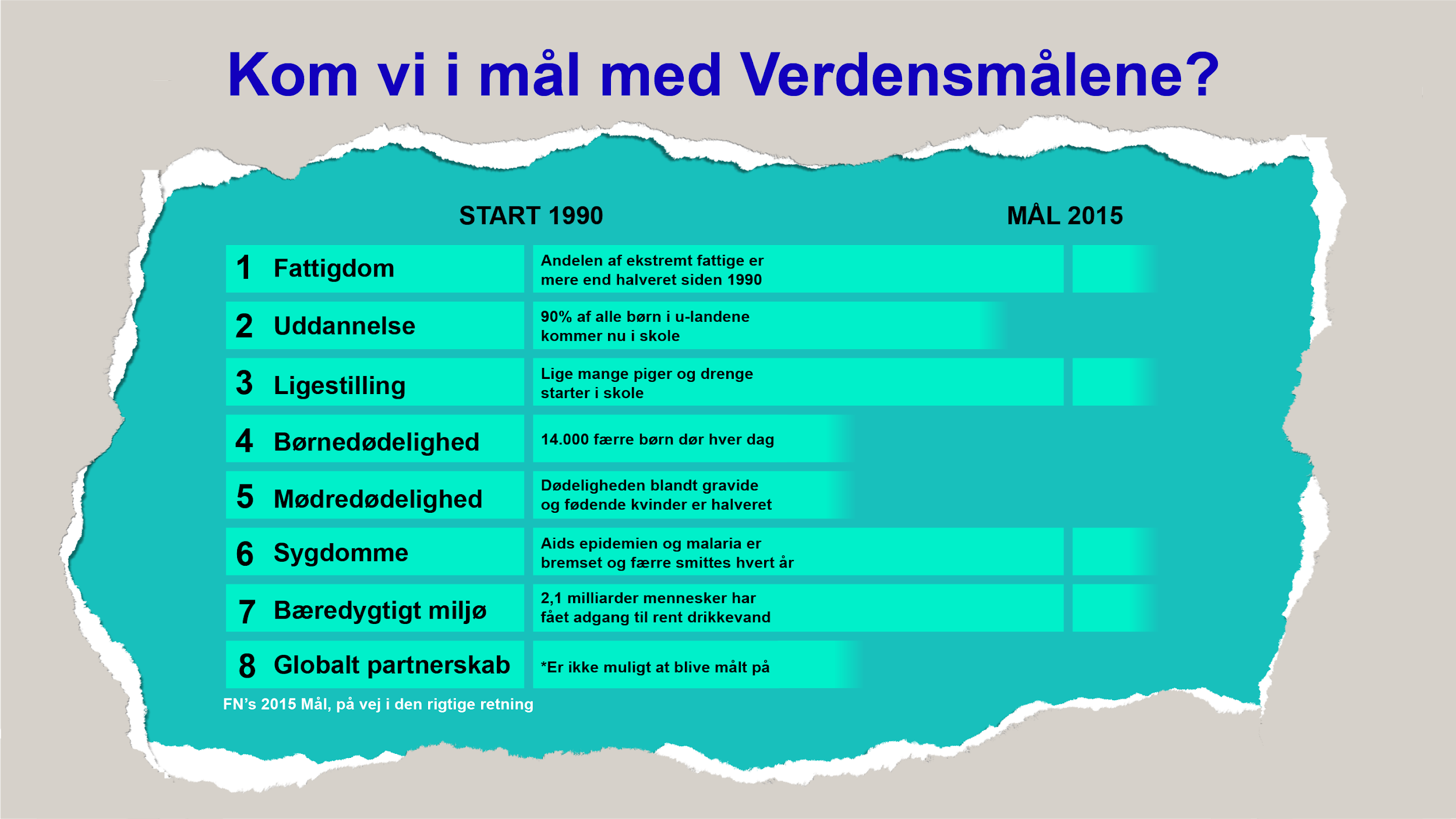 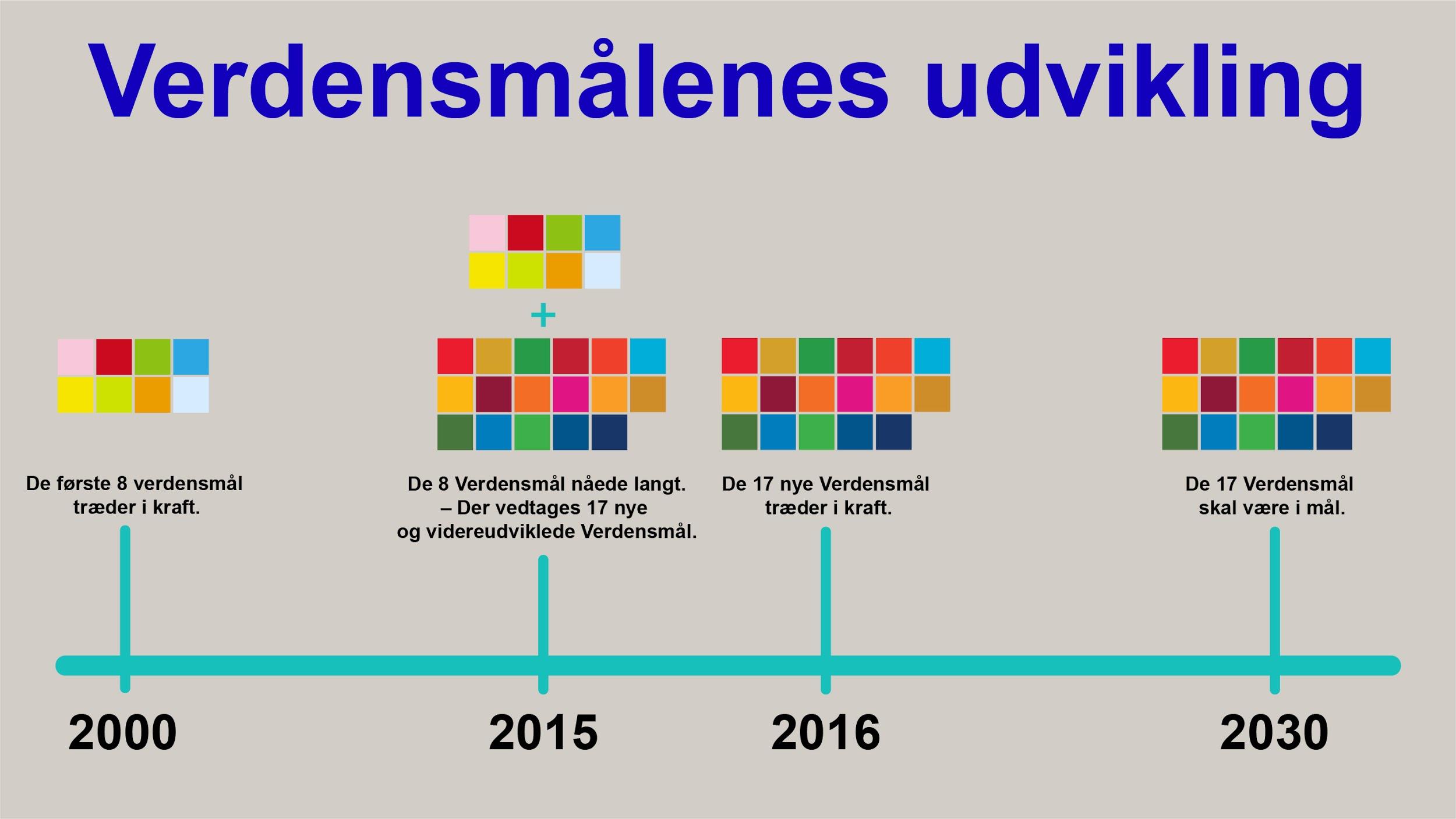 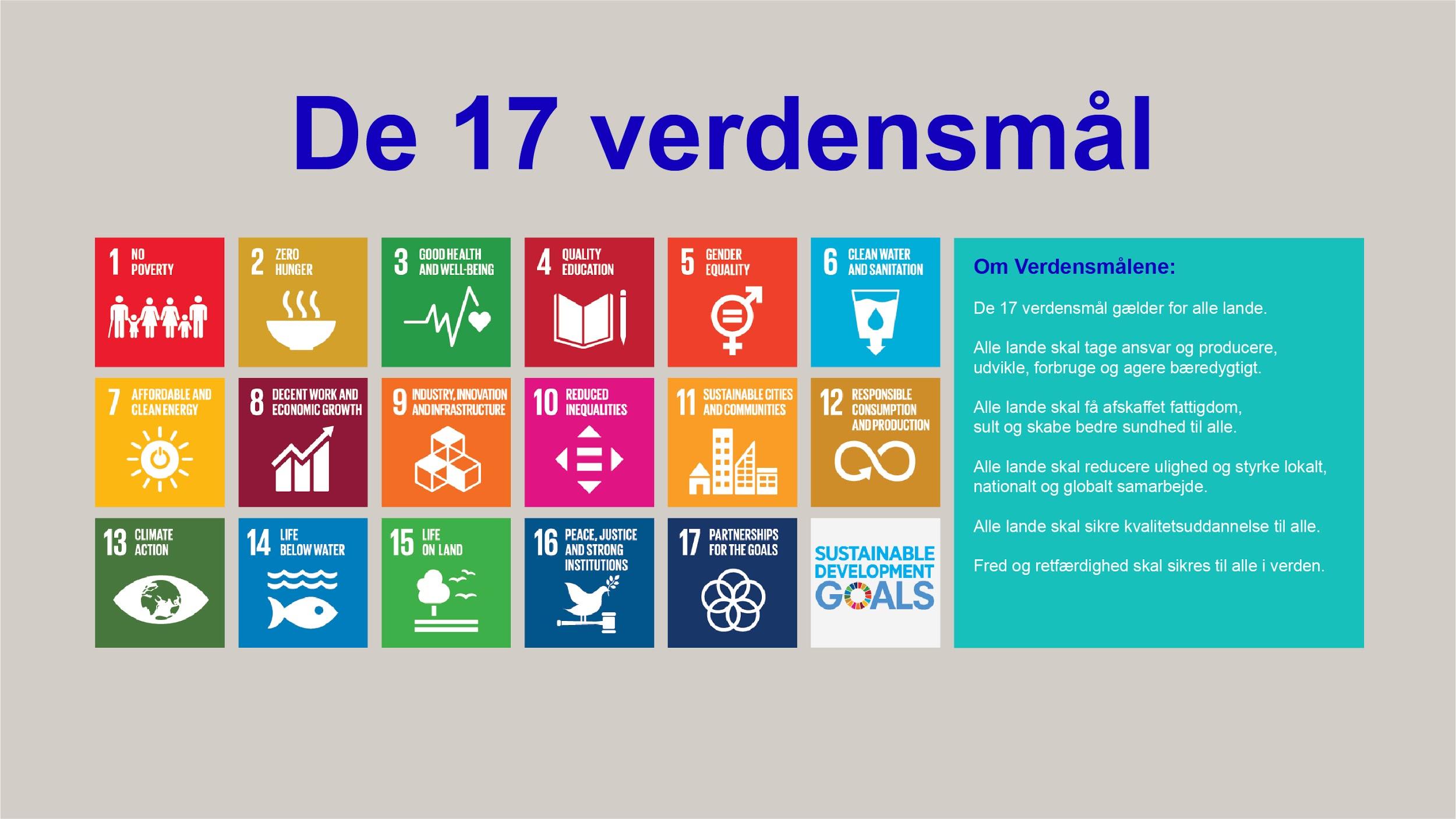 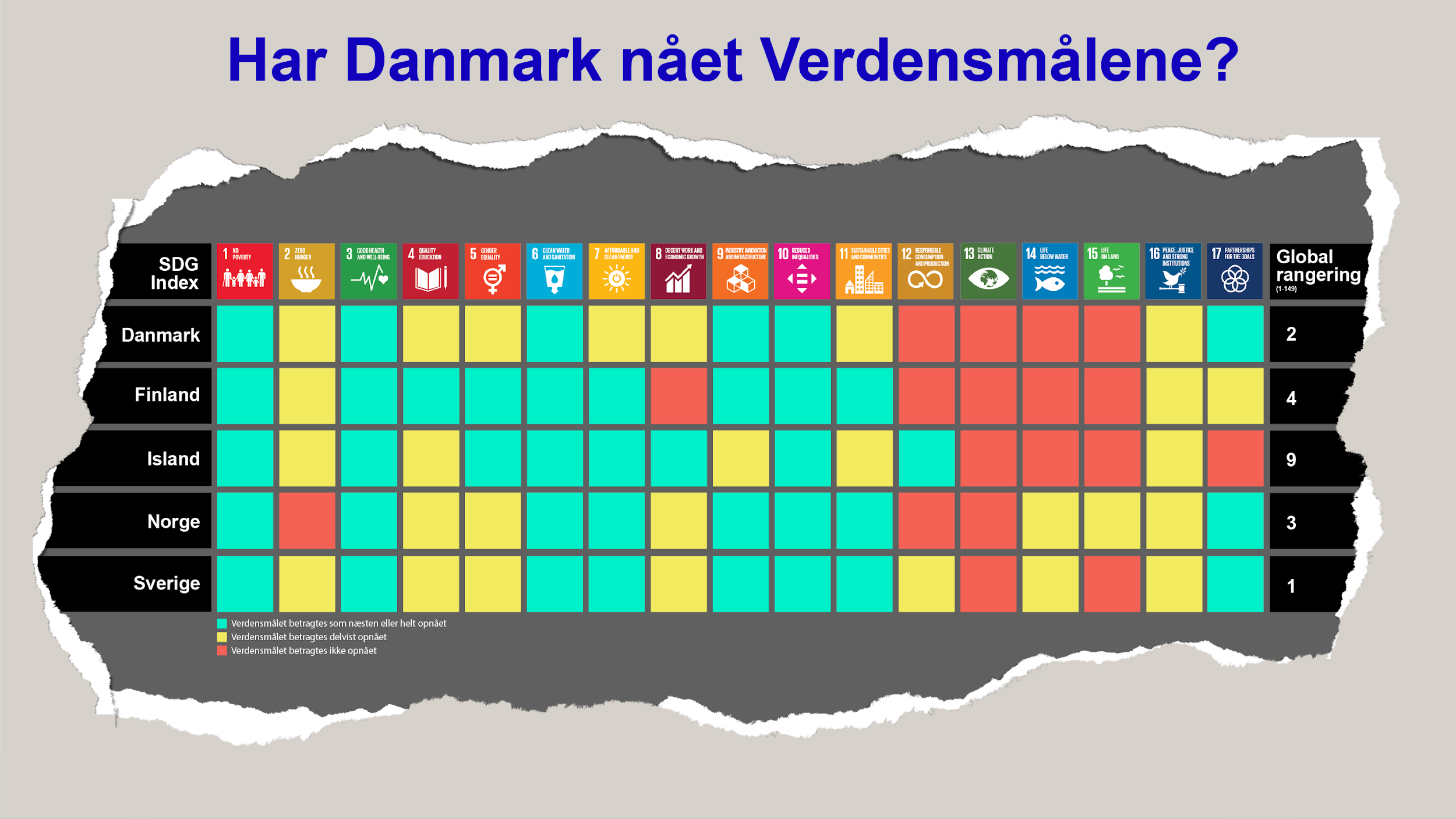 (Illustration fra Charlotte Hedevang)
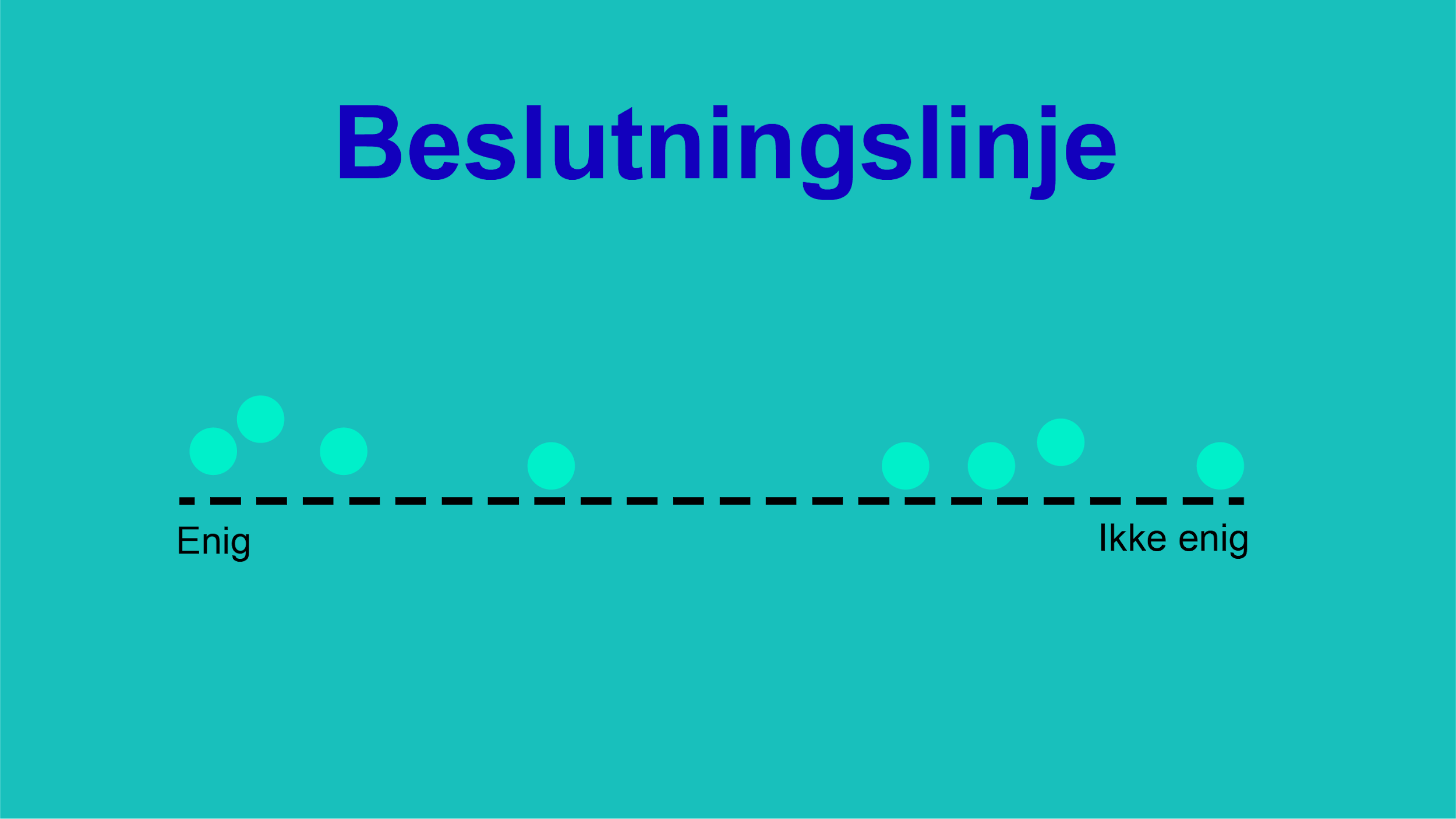 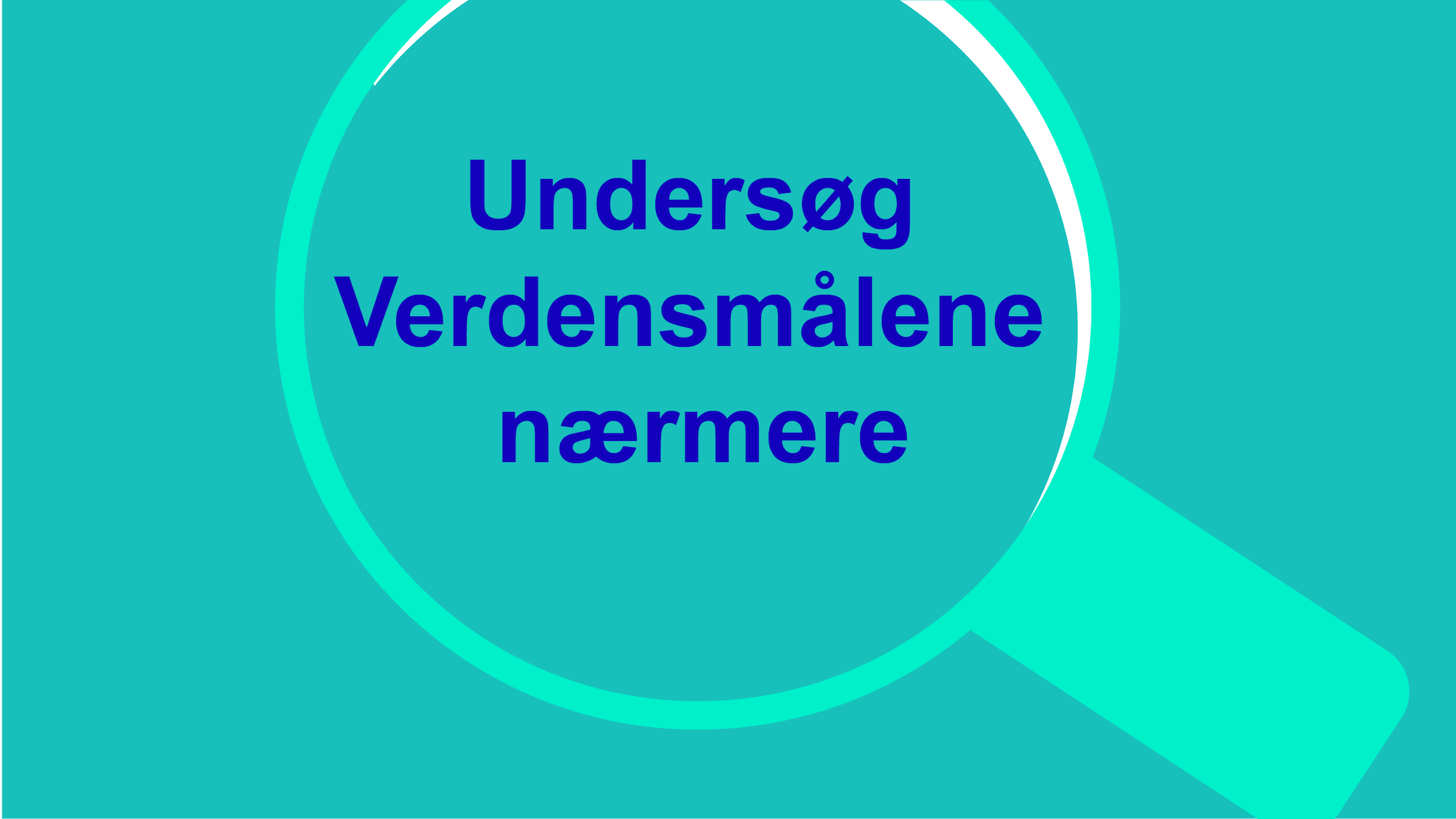 (
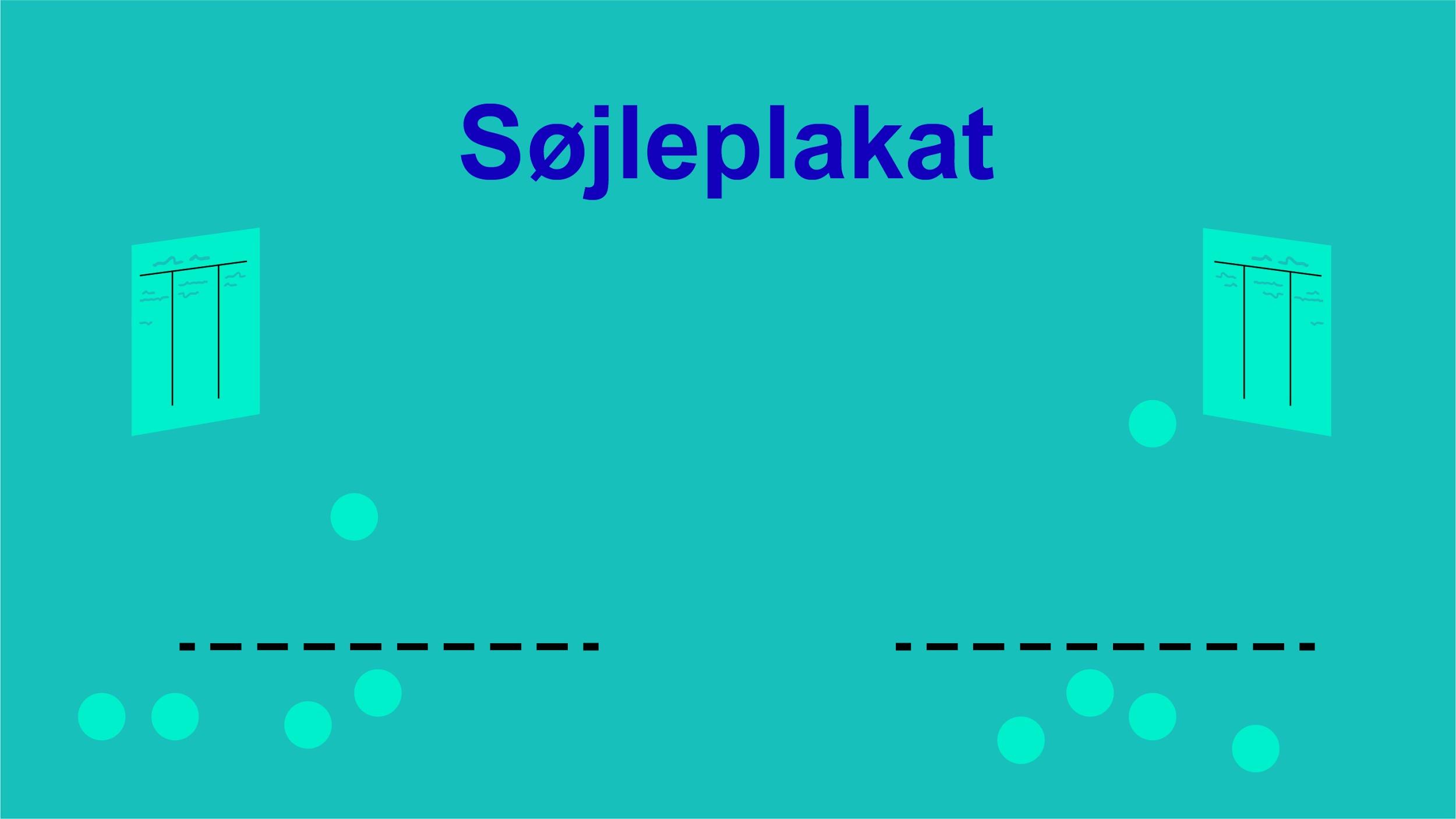 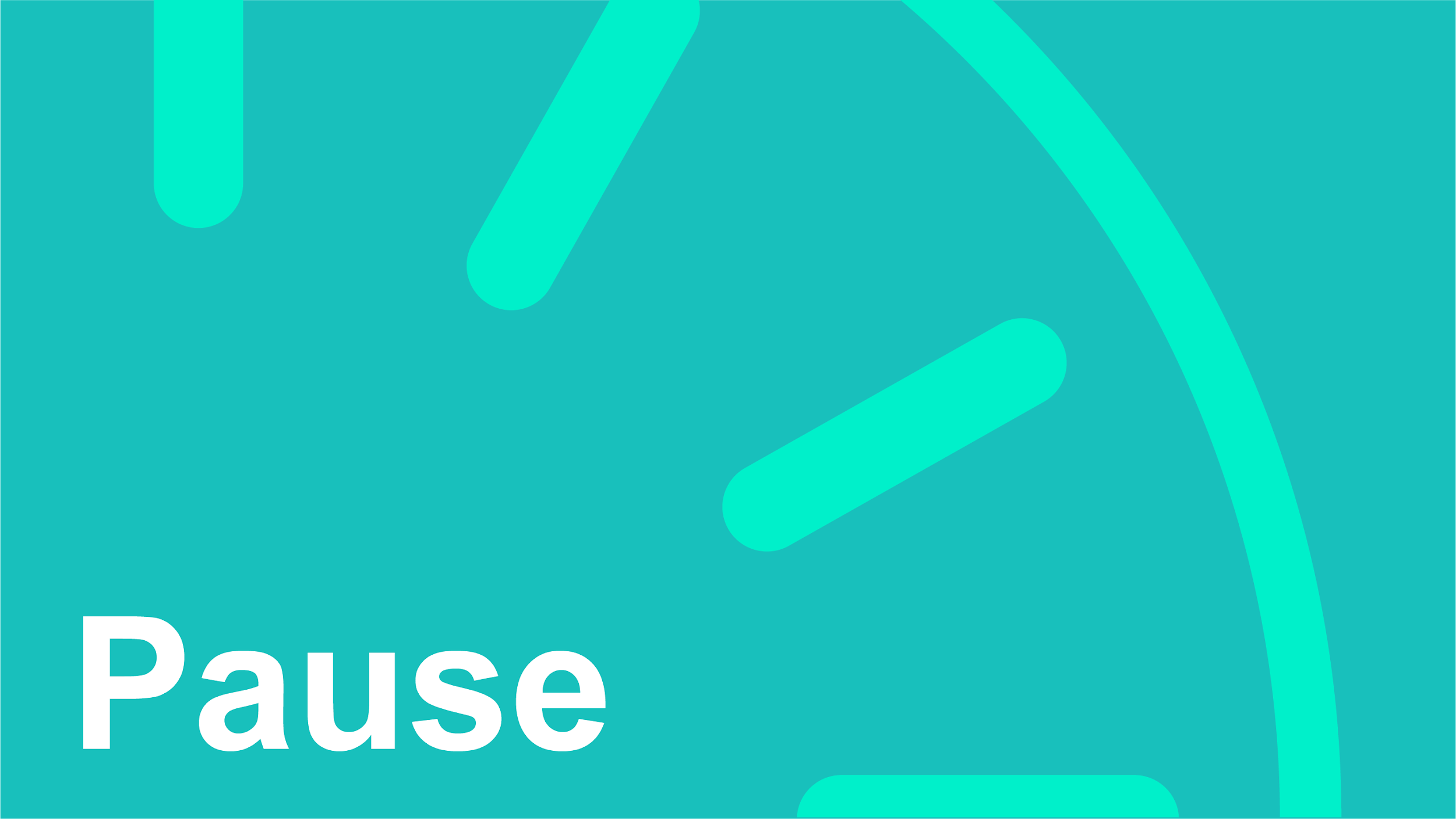 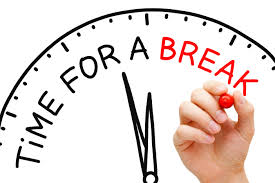 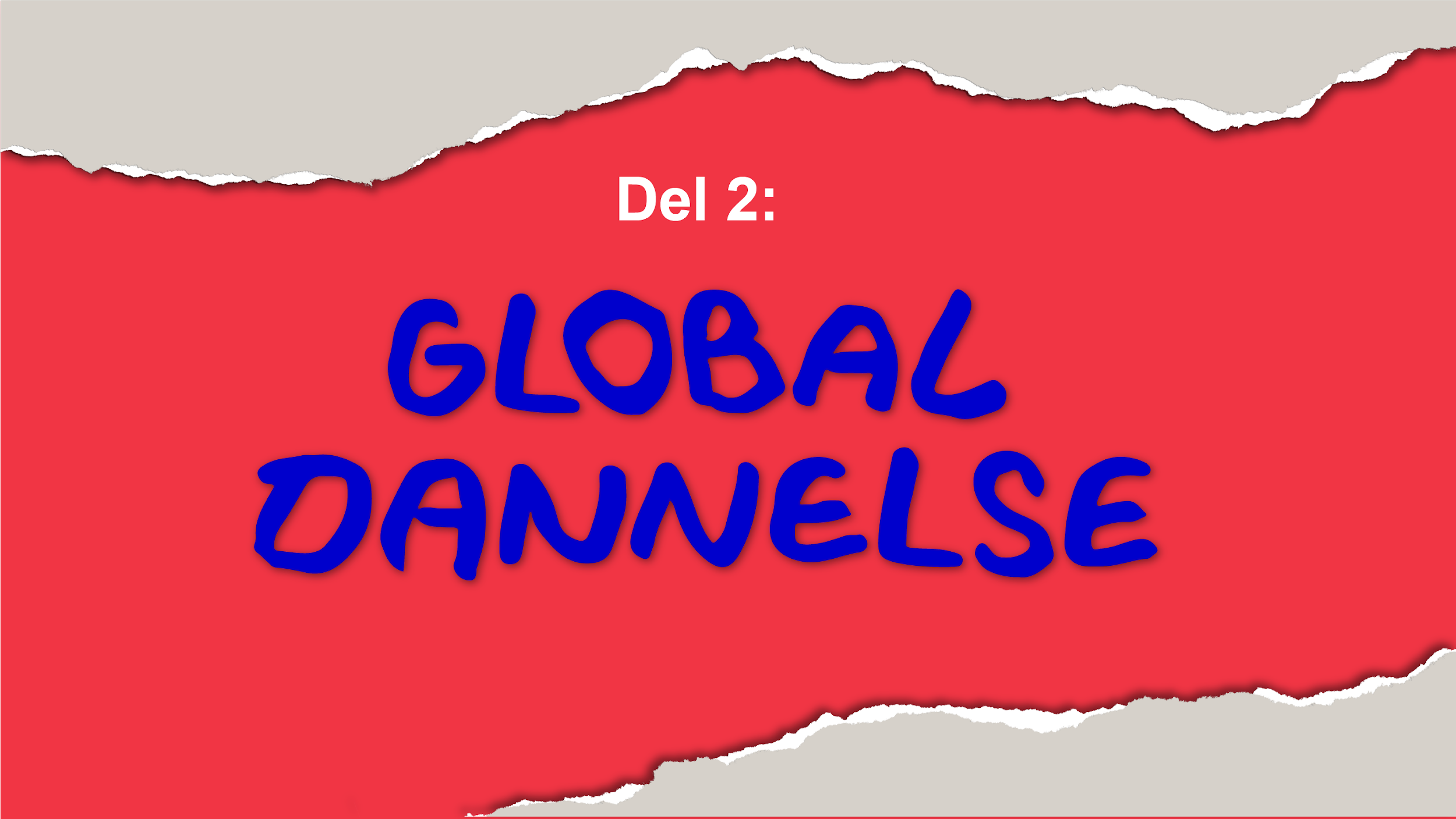 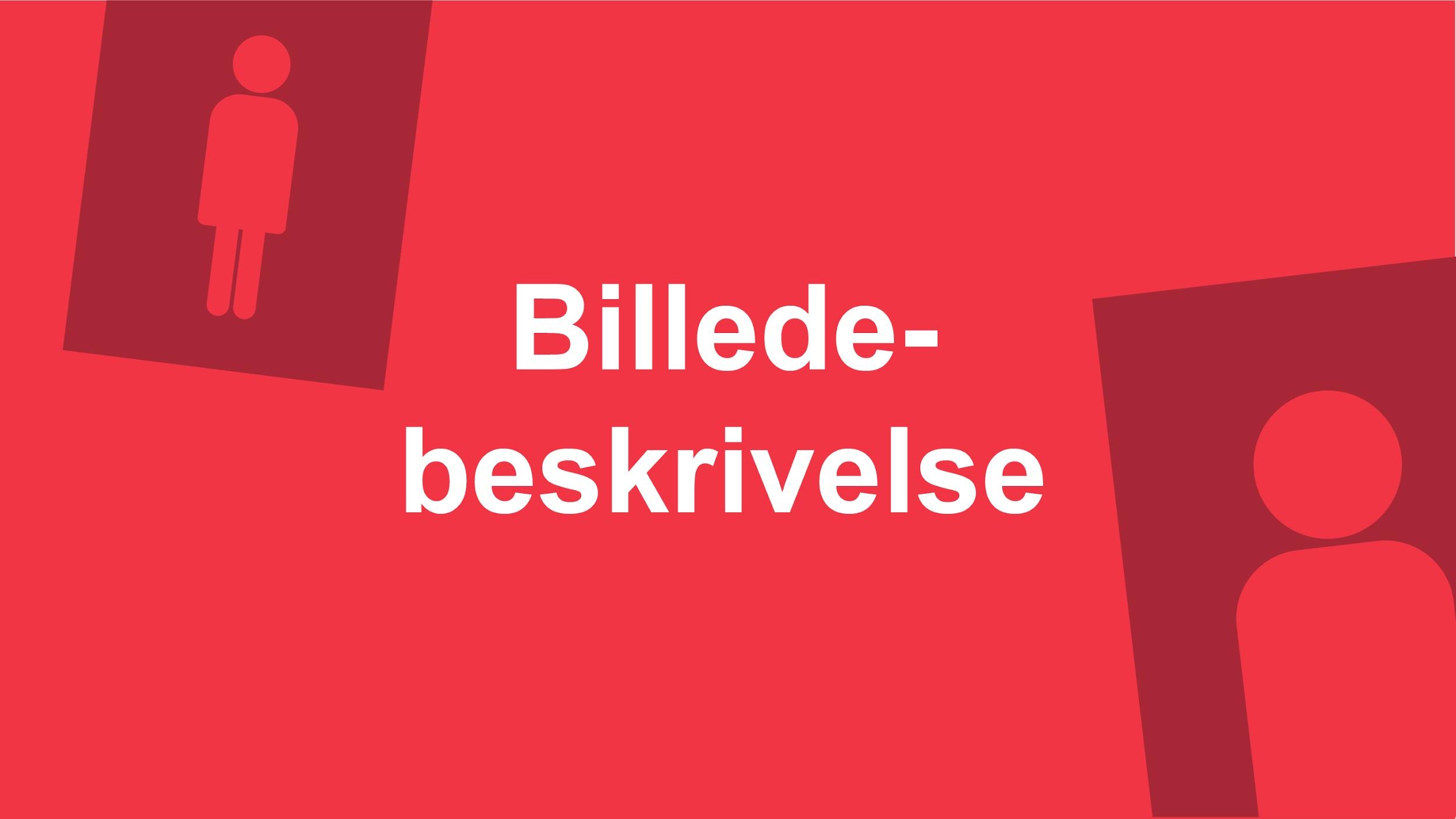 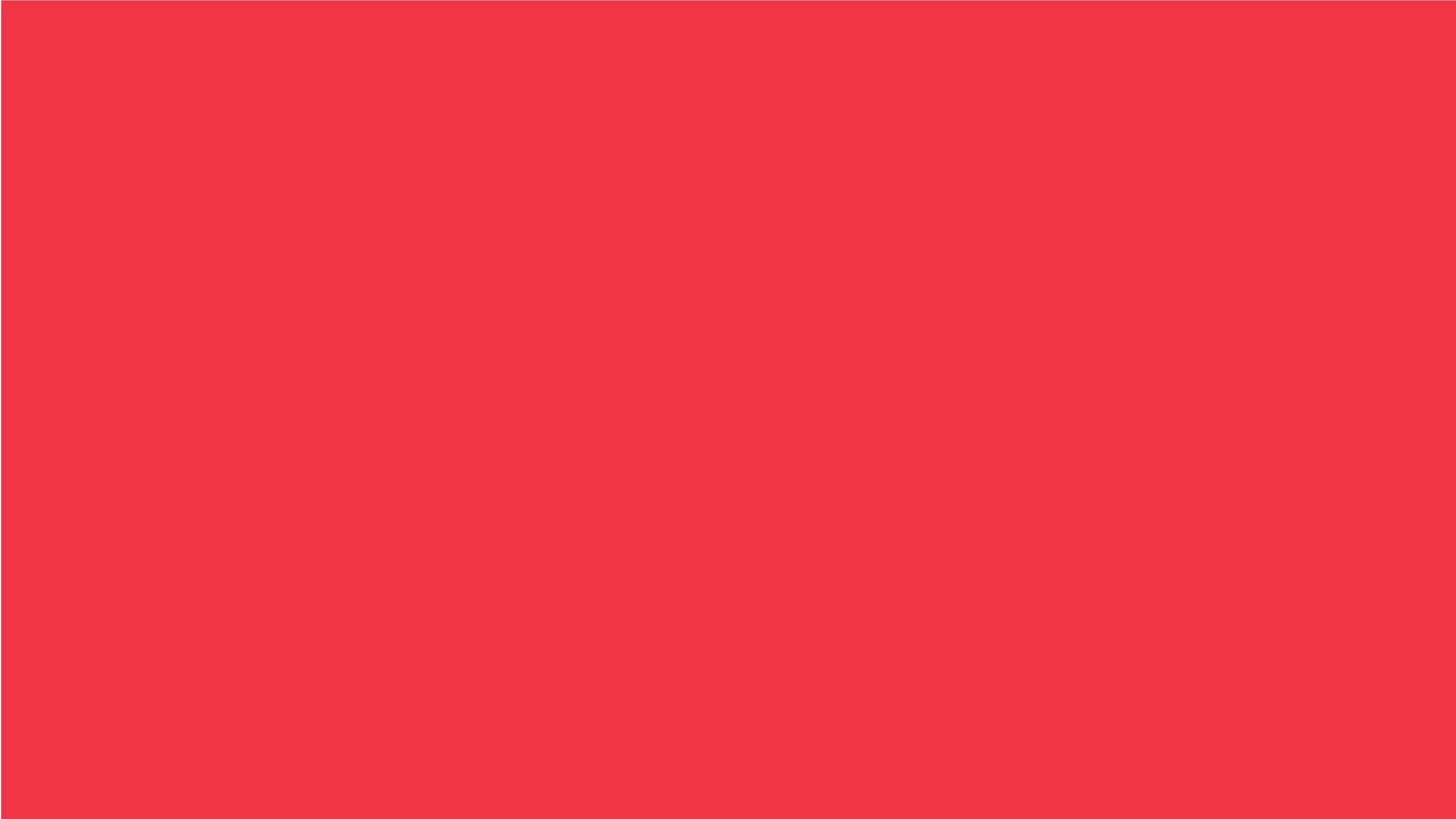 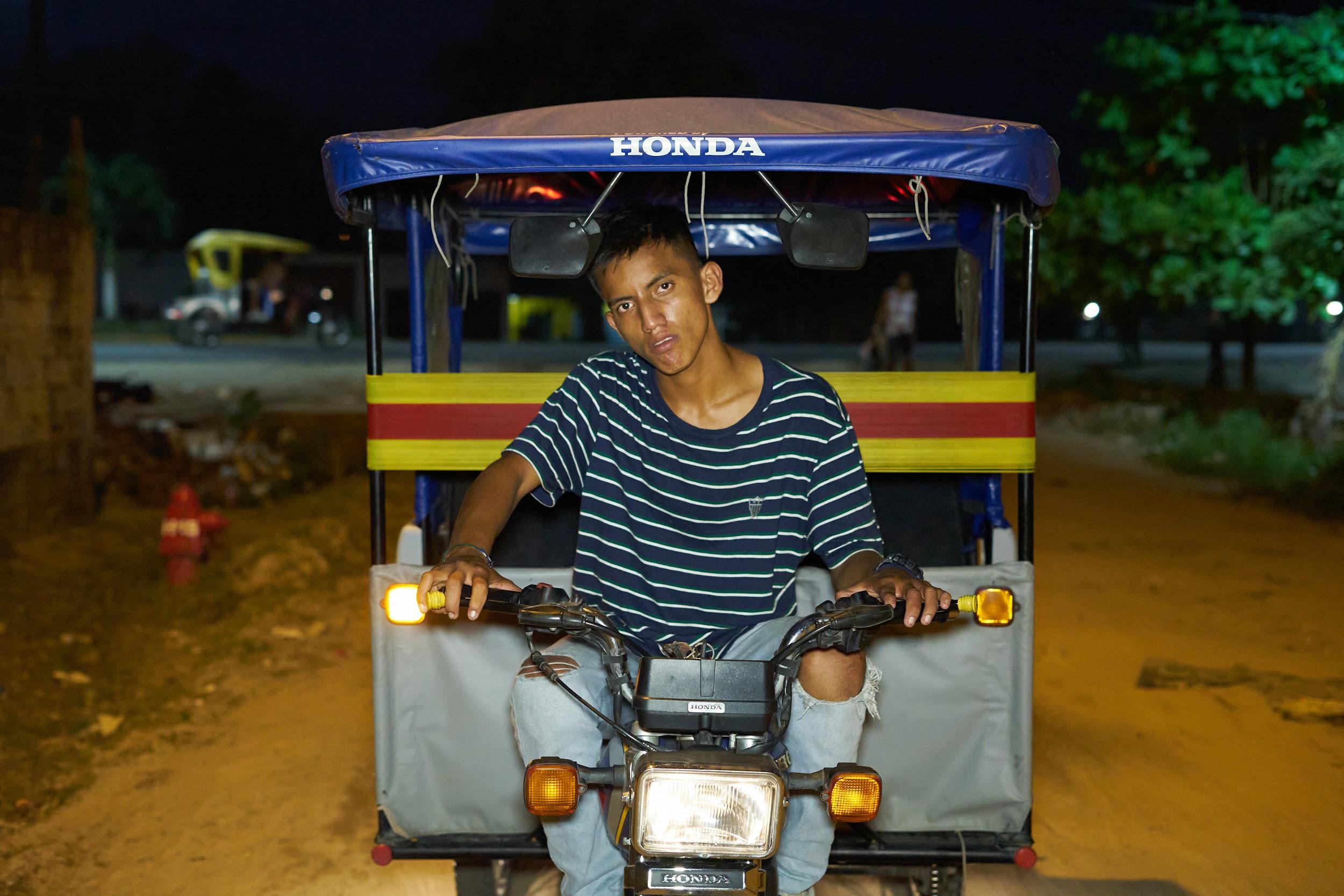 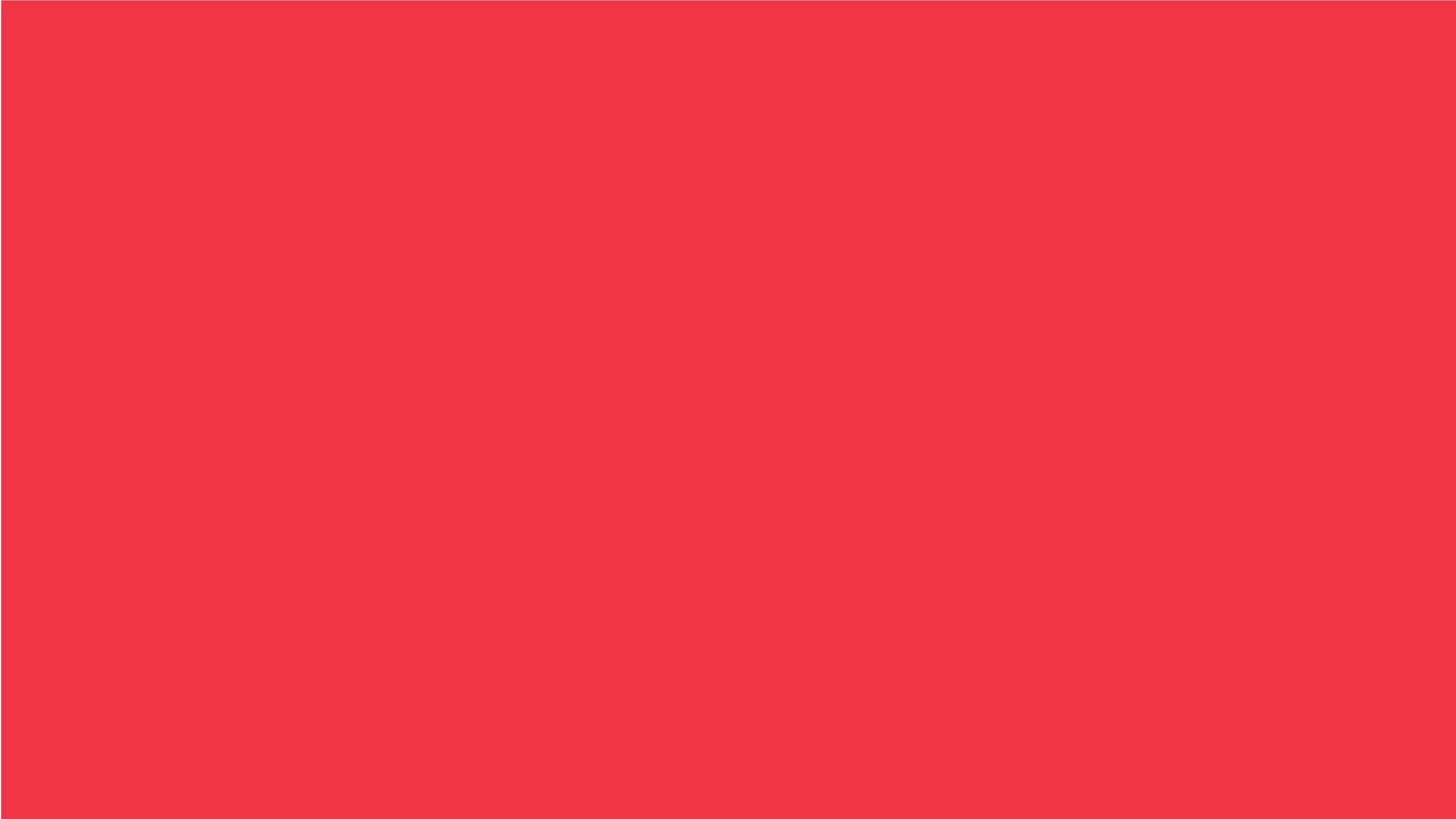 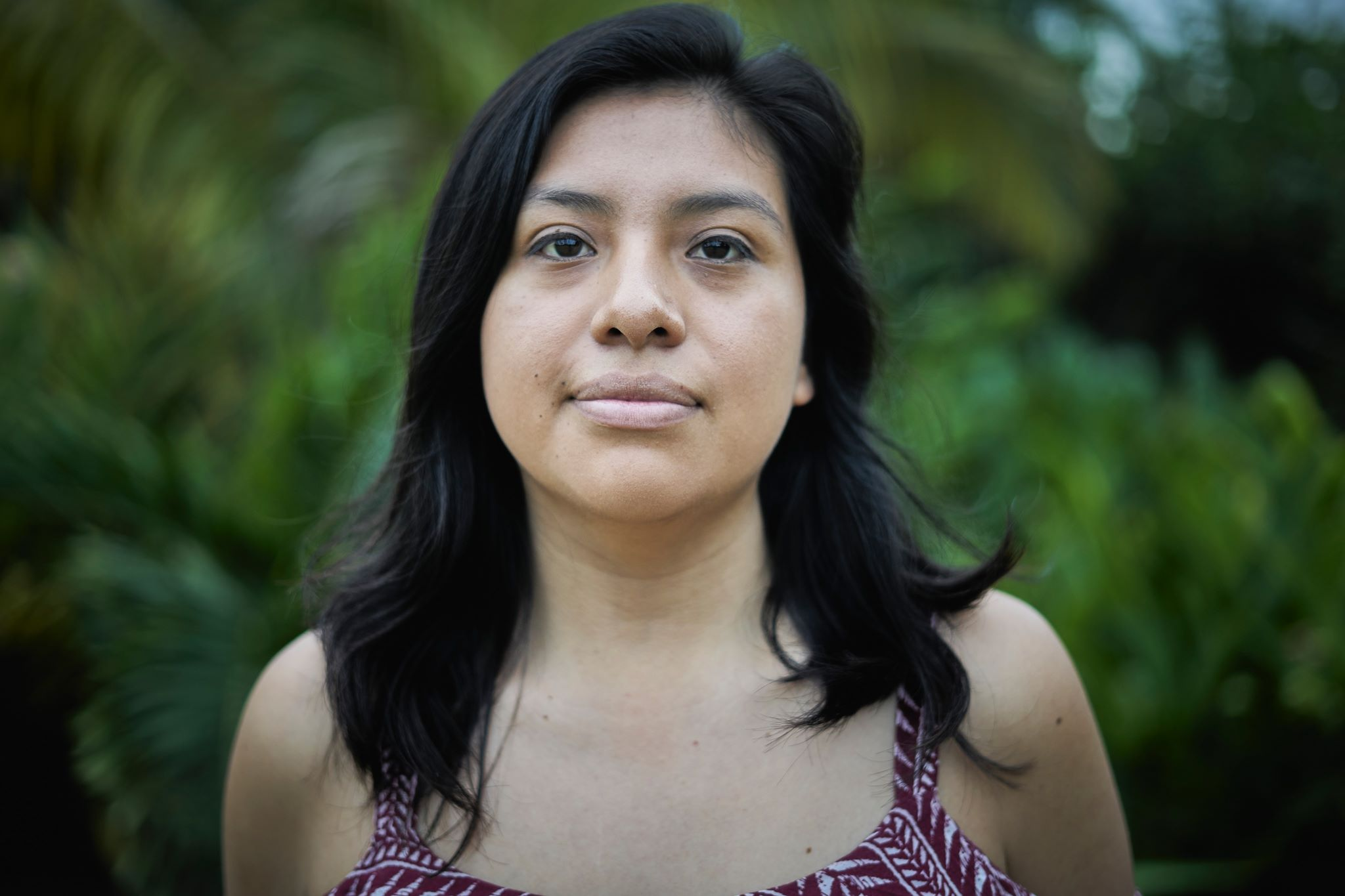 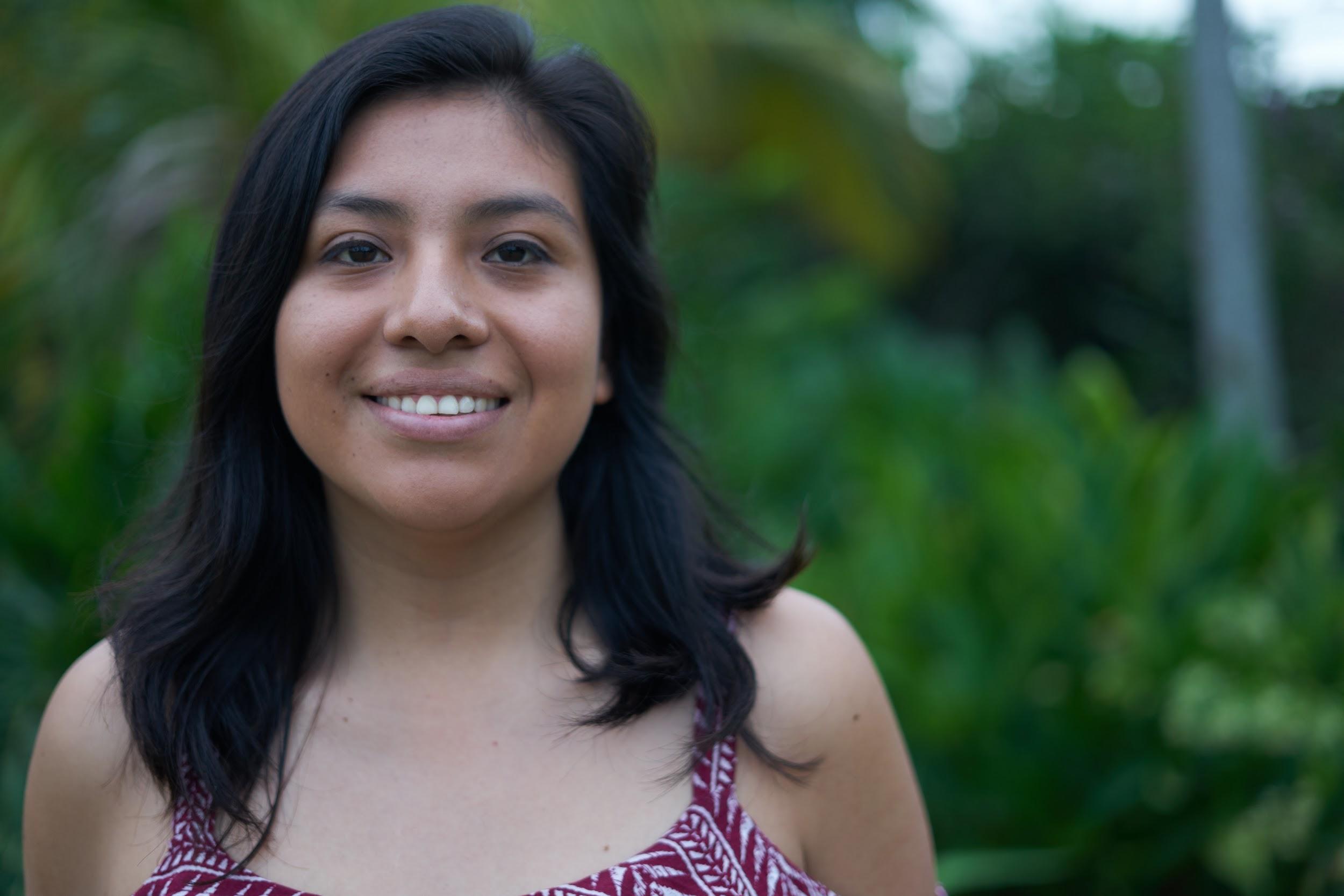 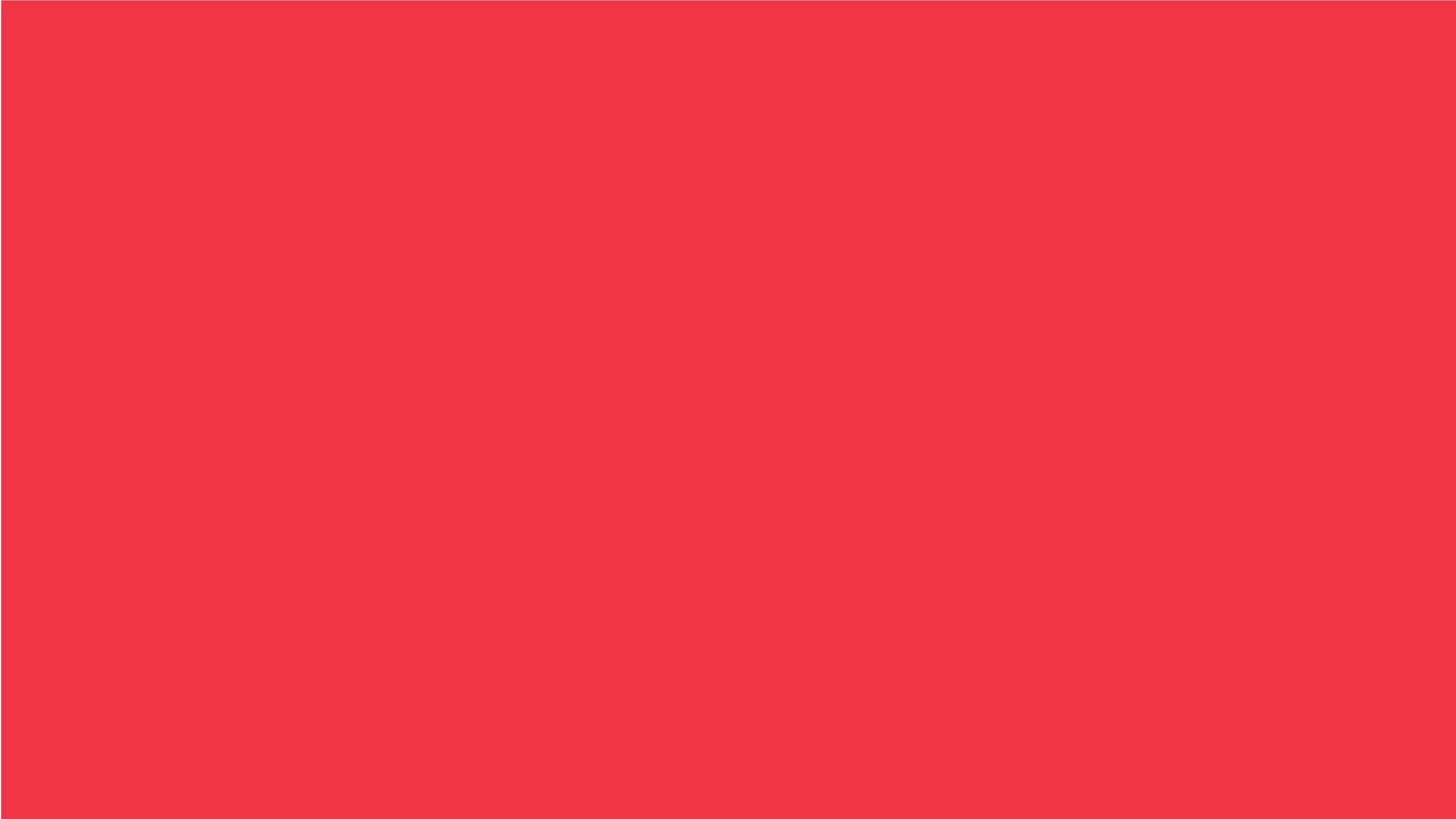 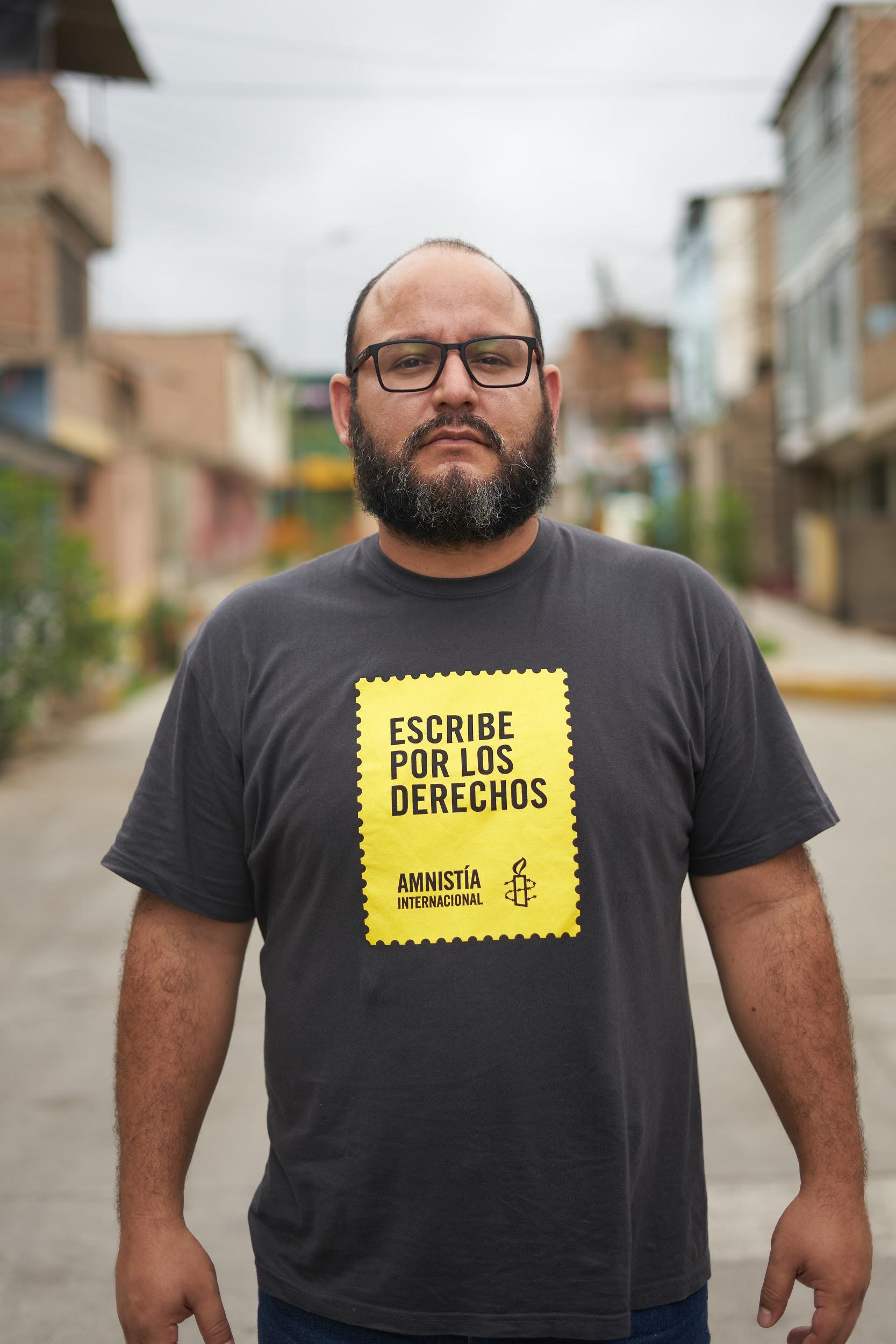 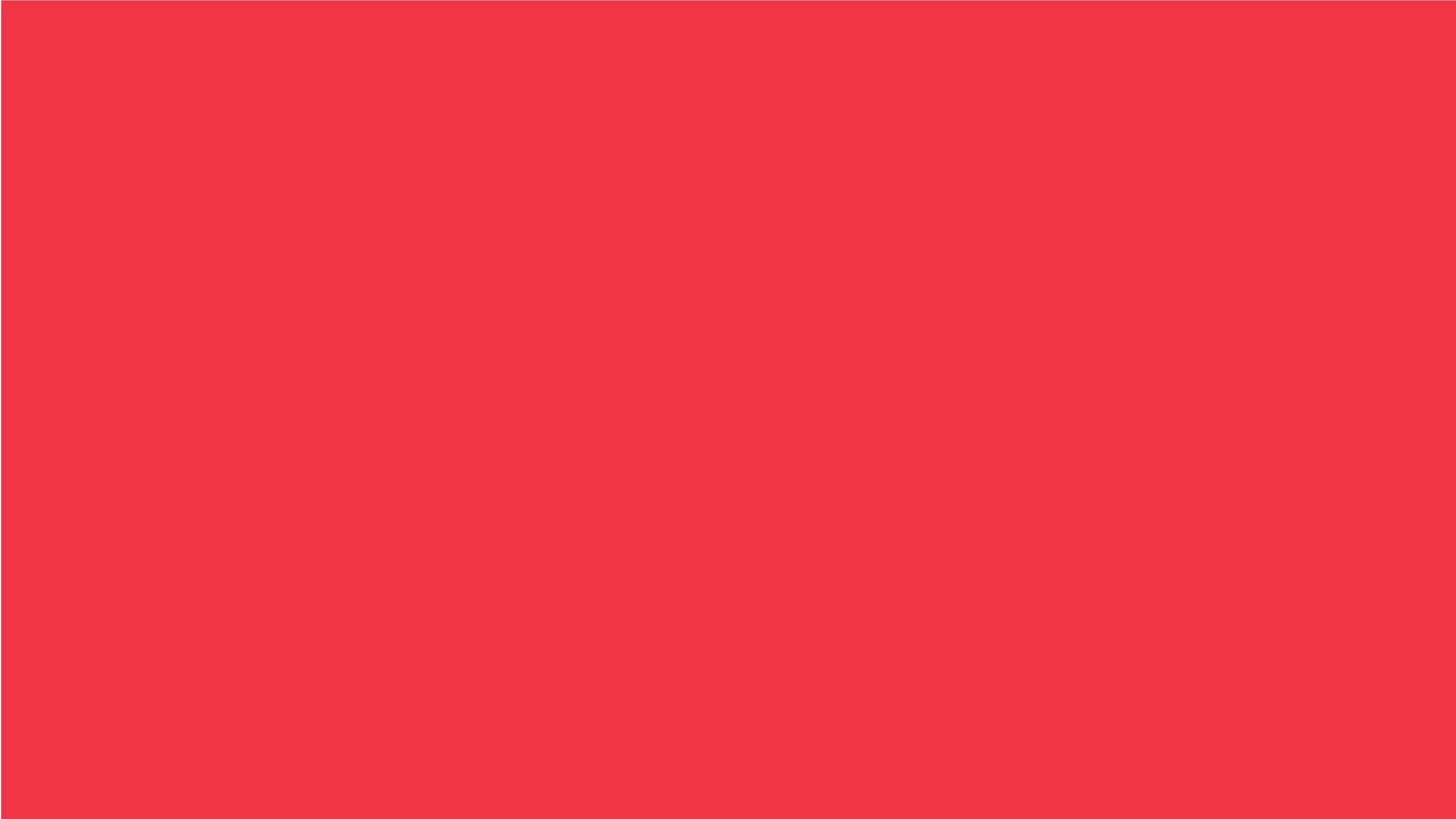 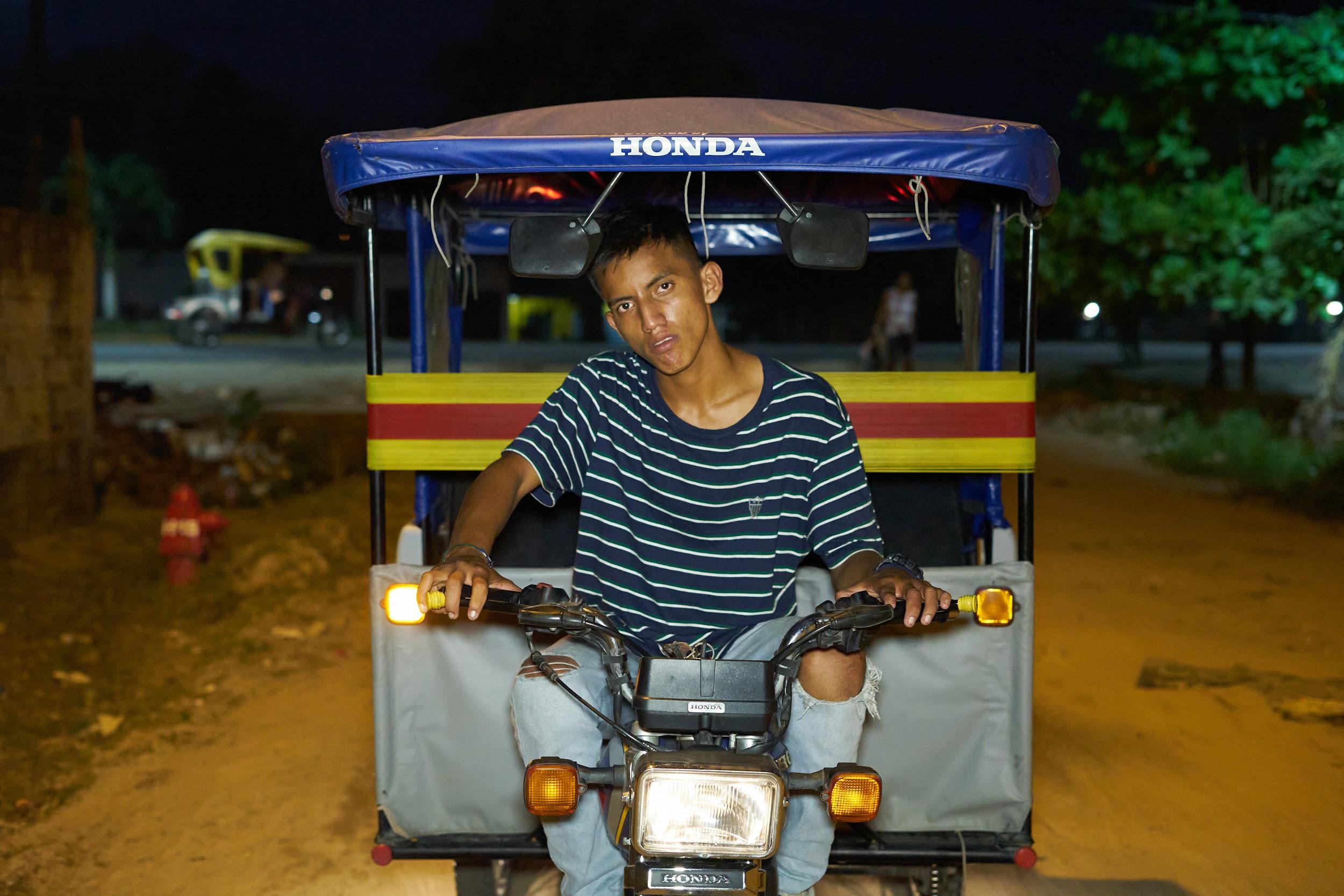 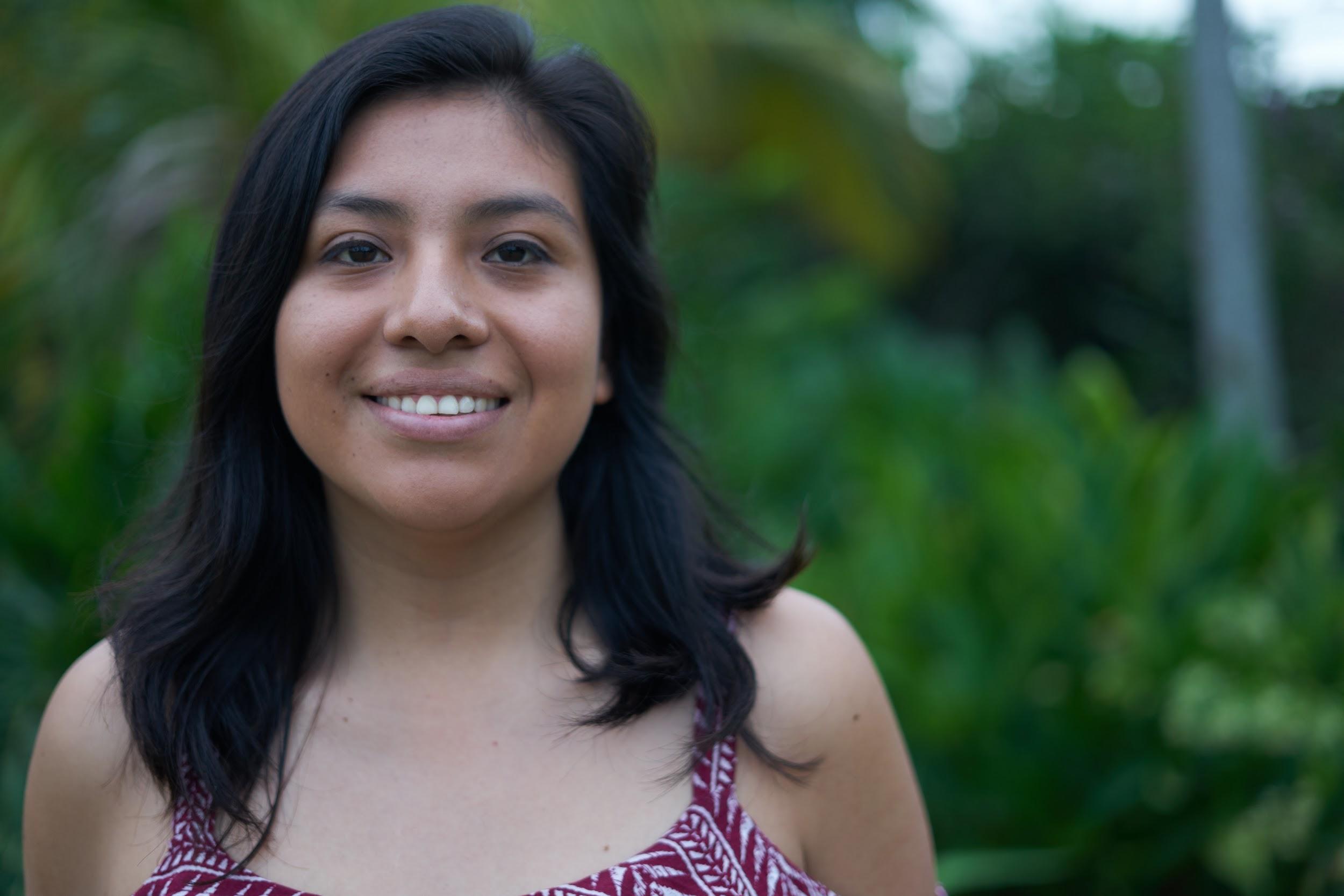 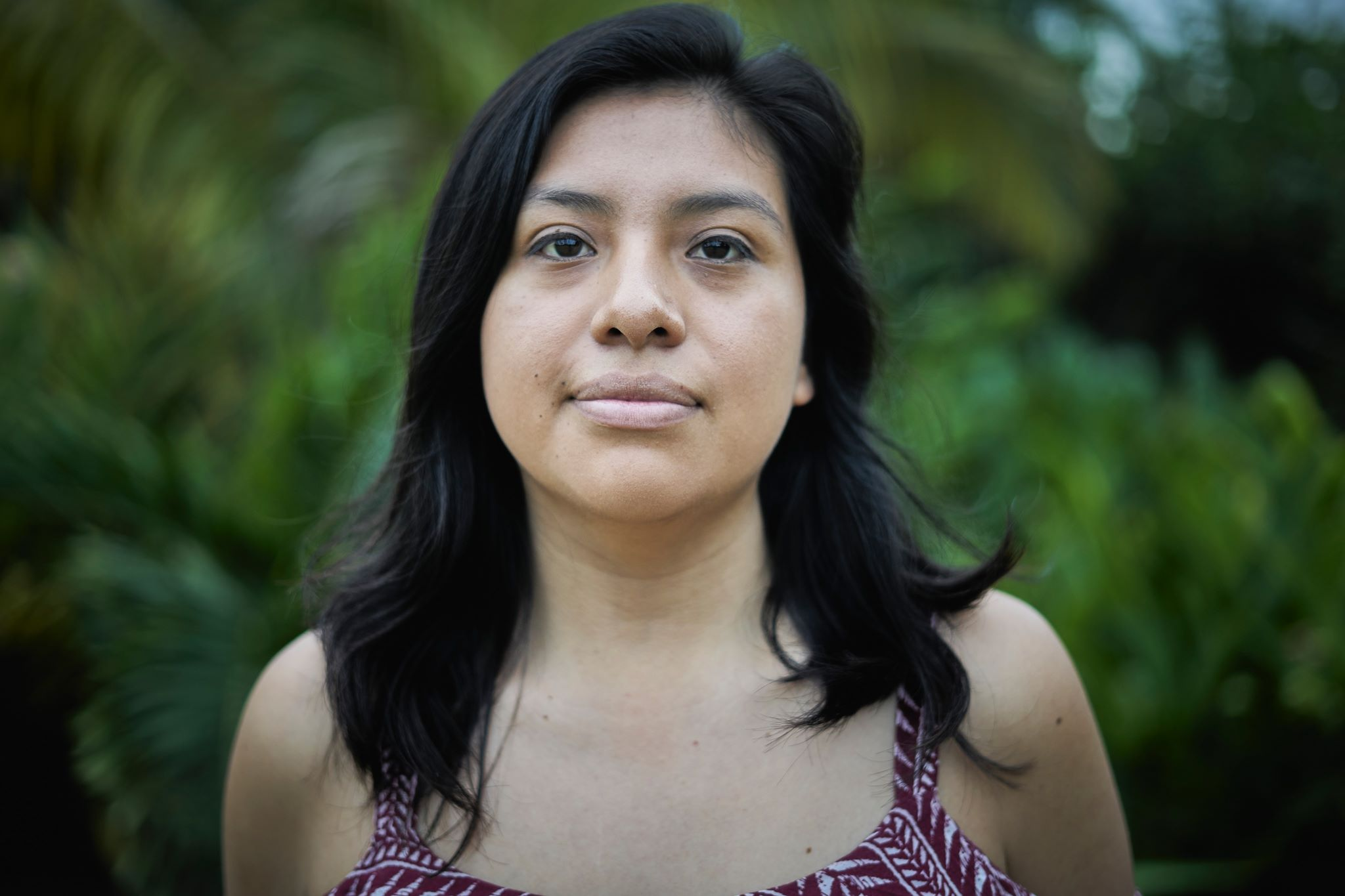 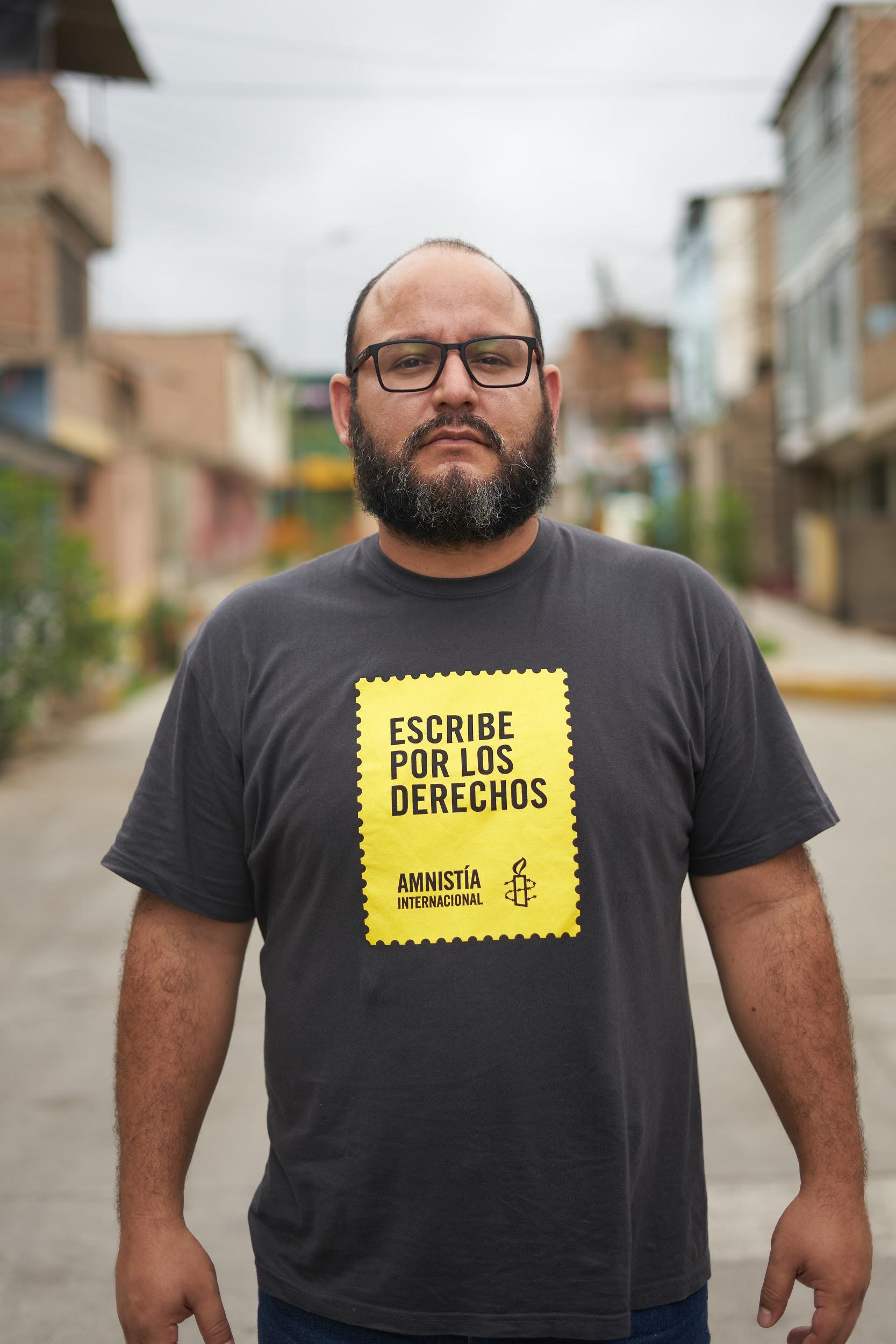 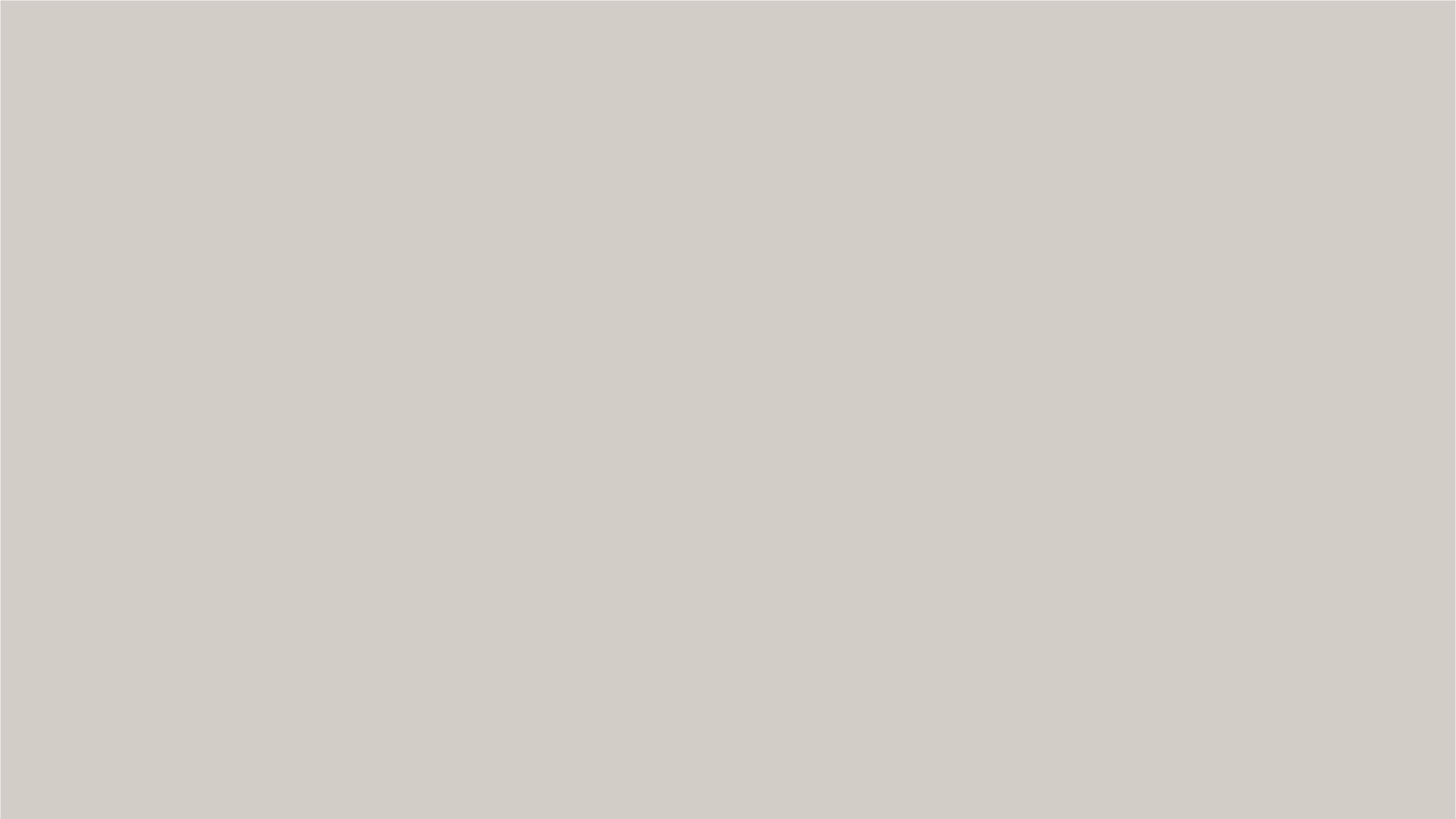 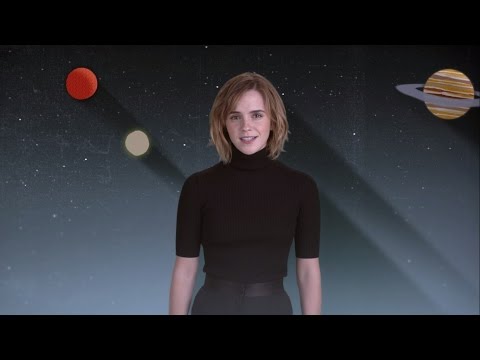 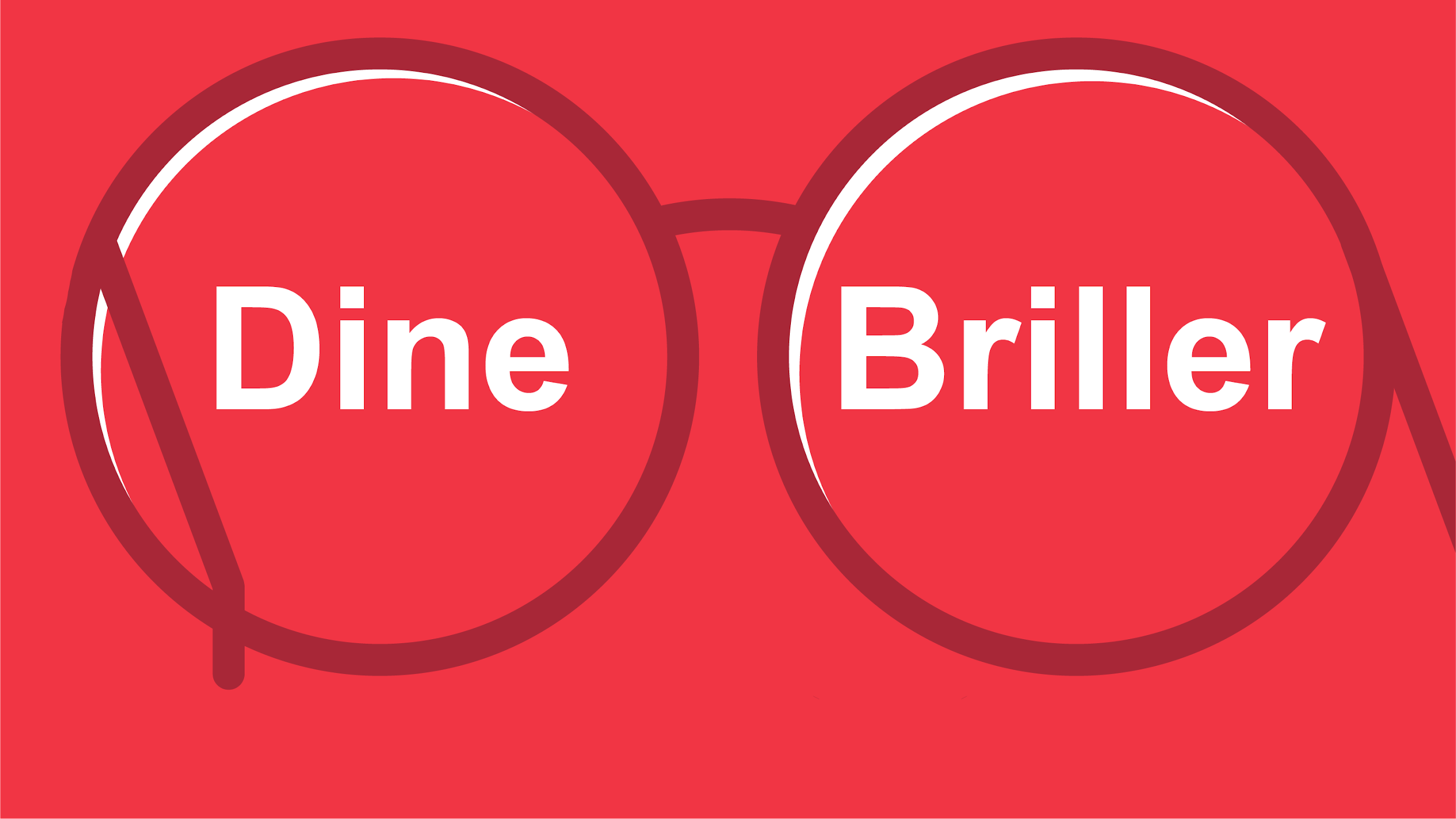 Hvad er i dine briller?
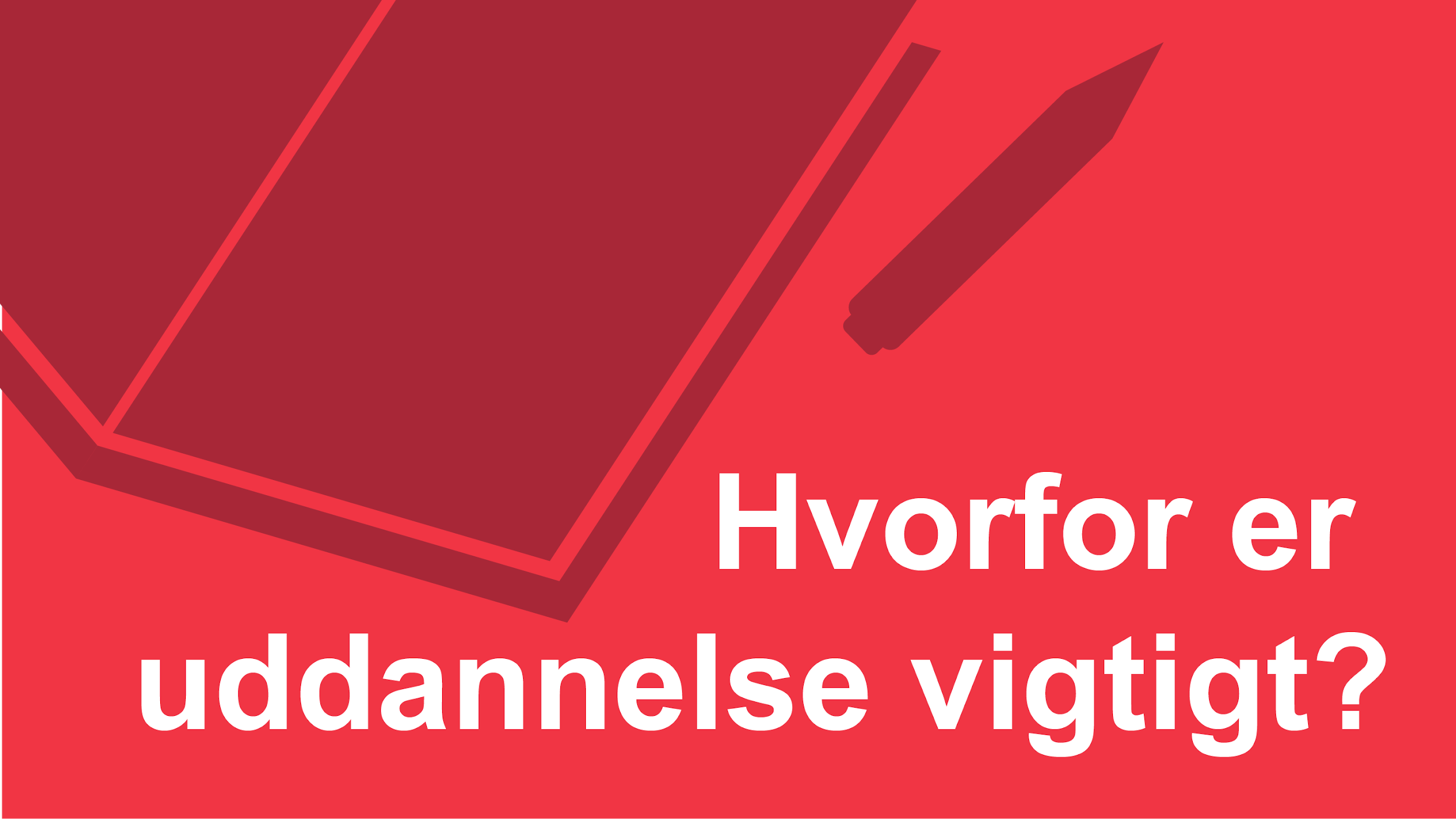 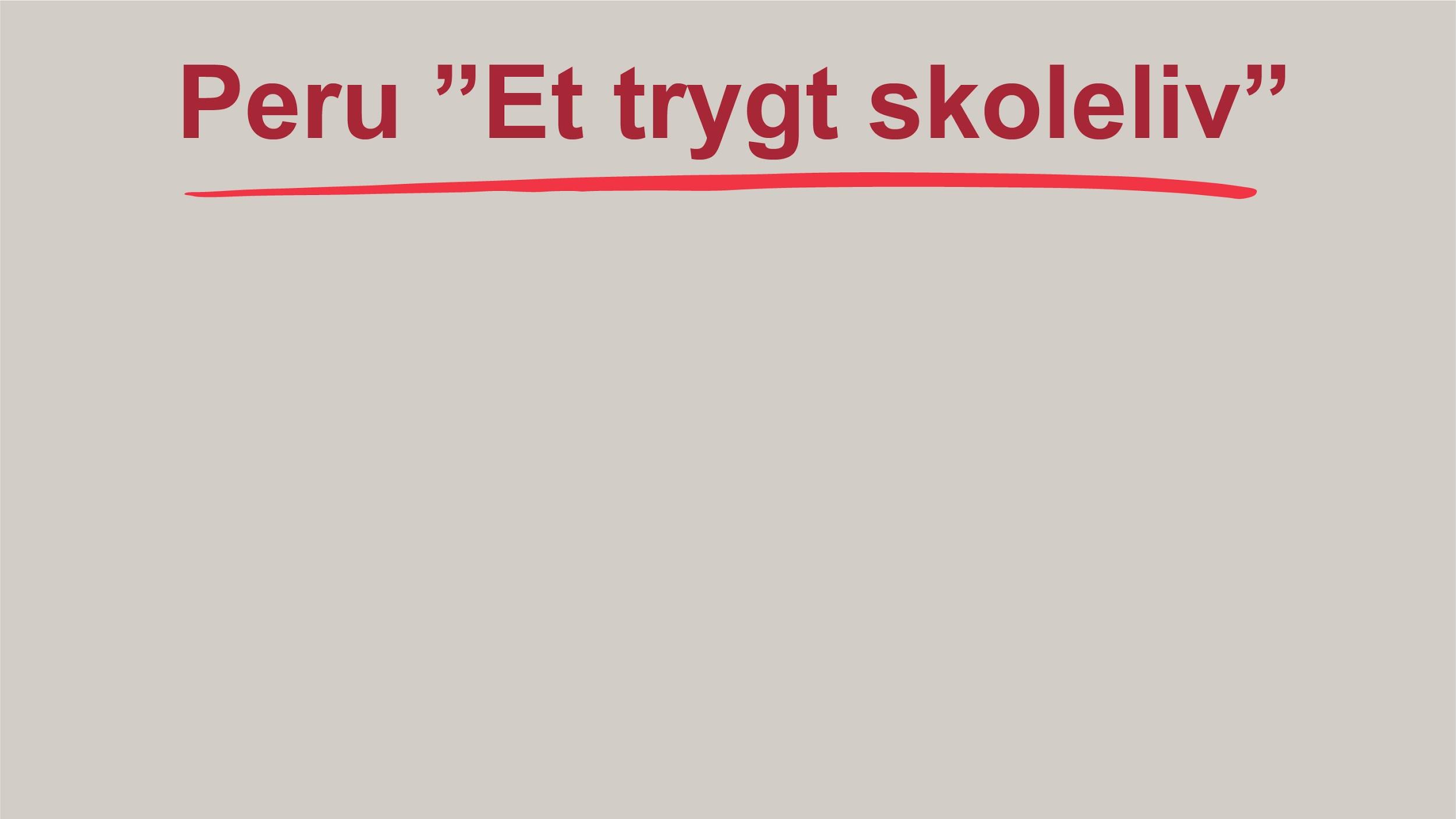 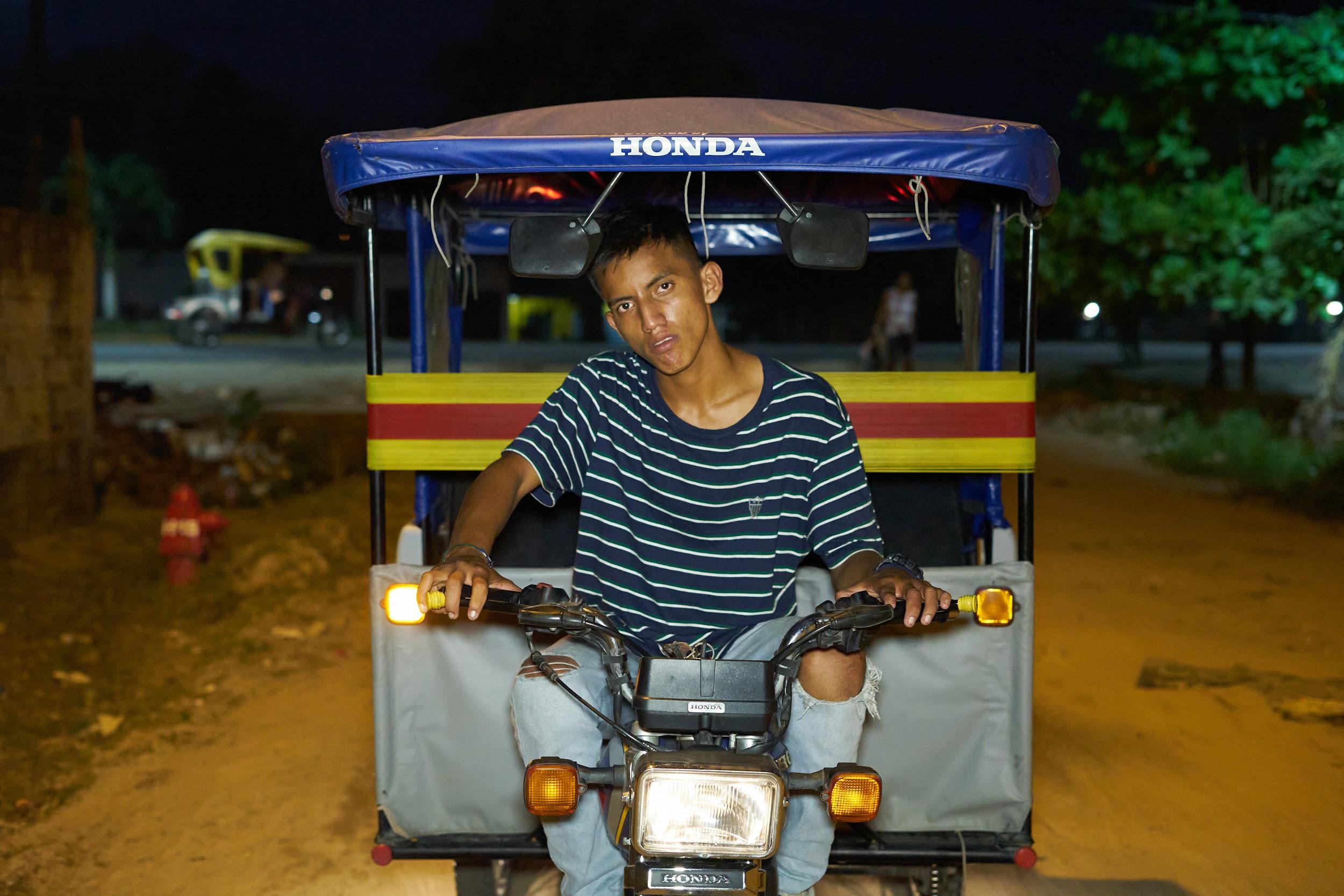 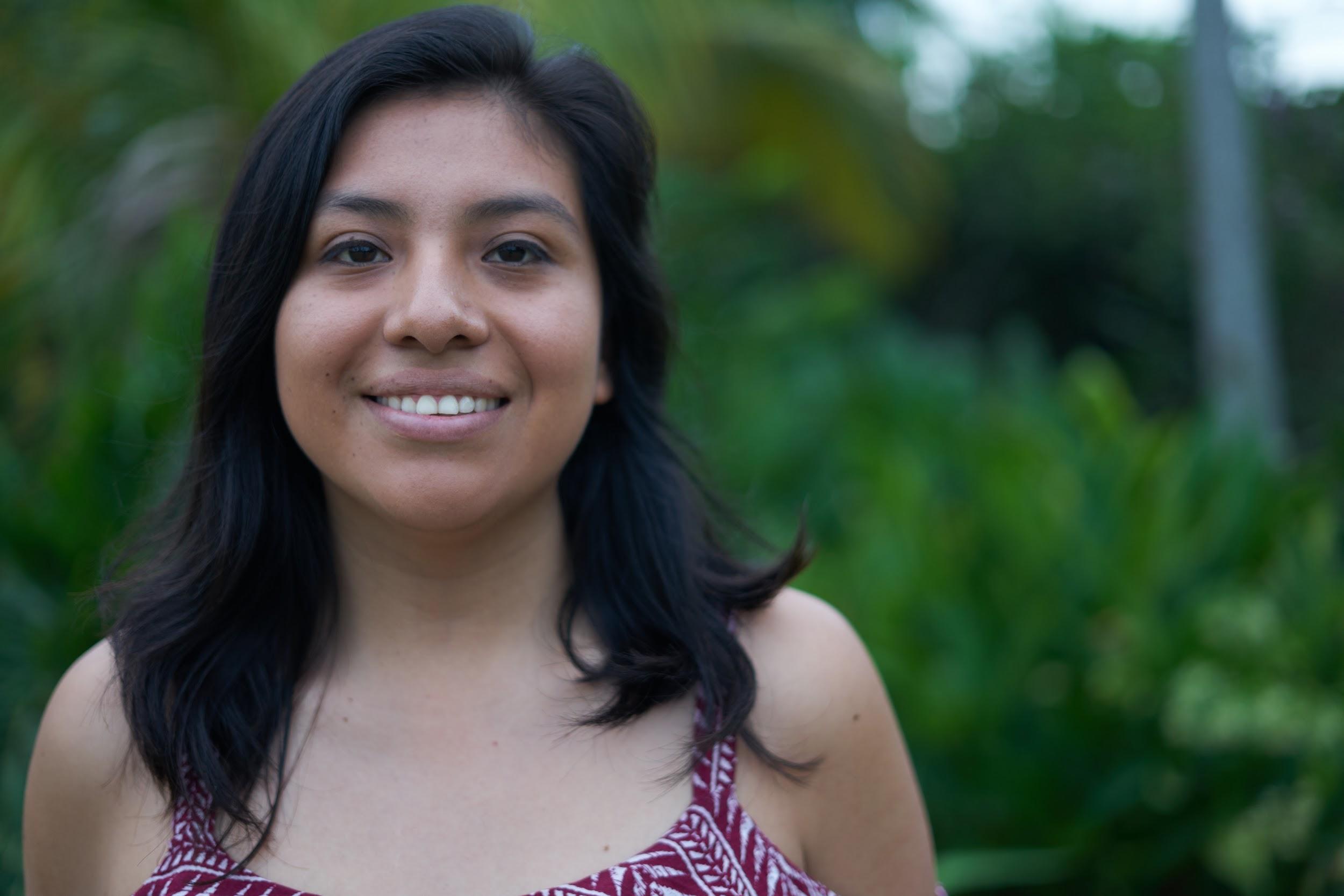 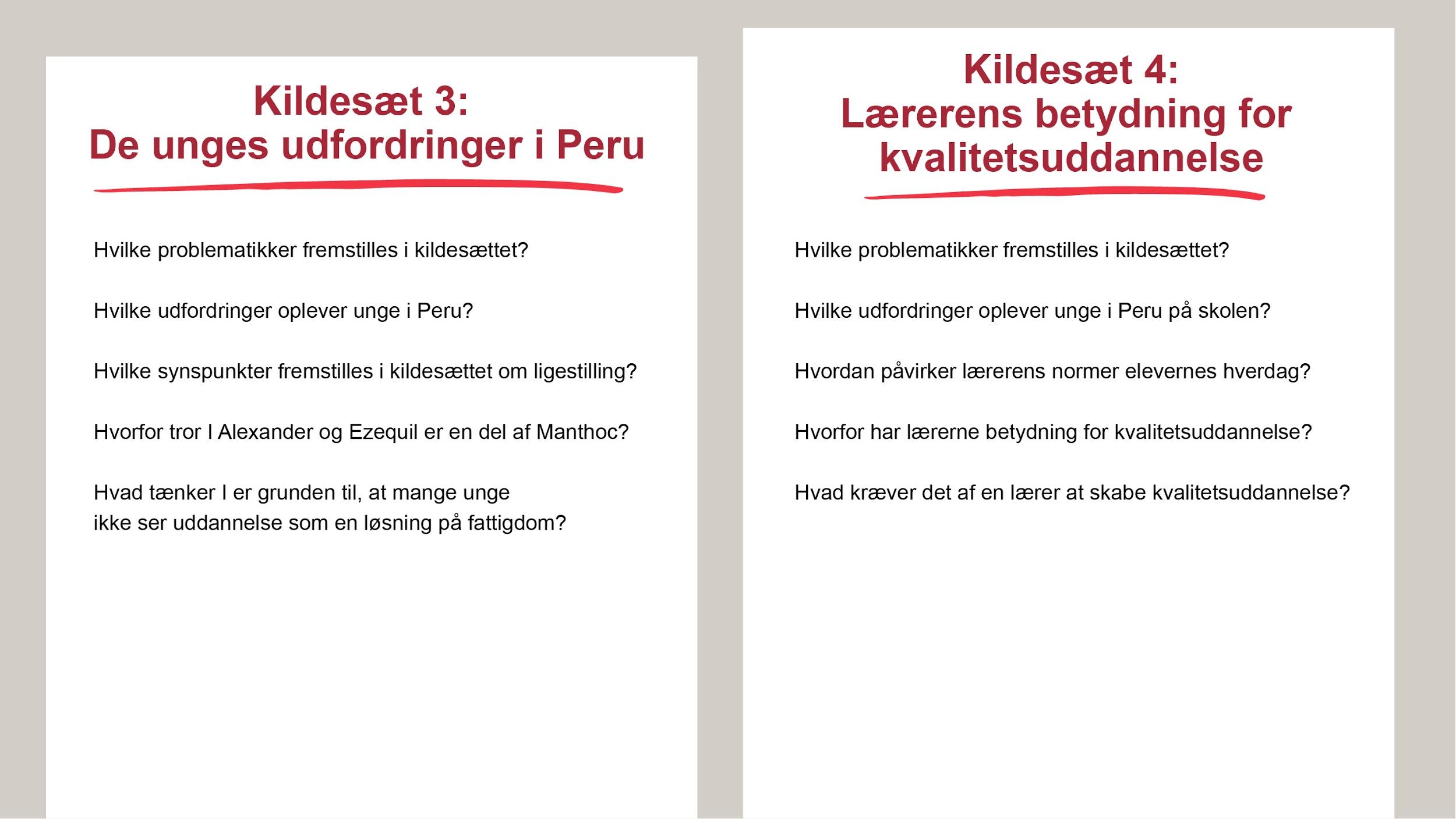 Hvorfor tror i Alexander og Ezequiel er en del af Manthoc?
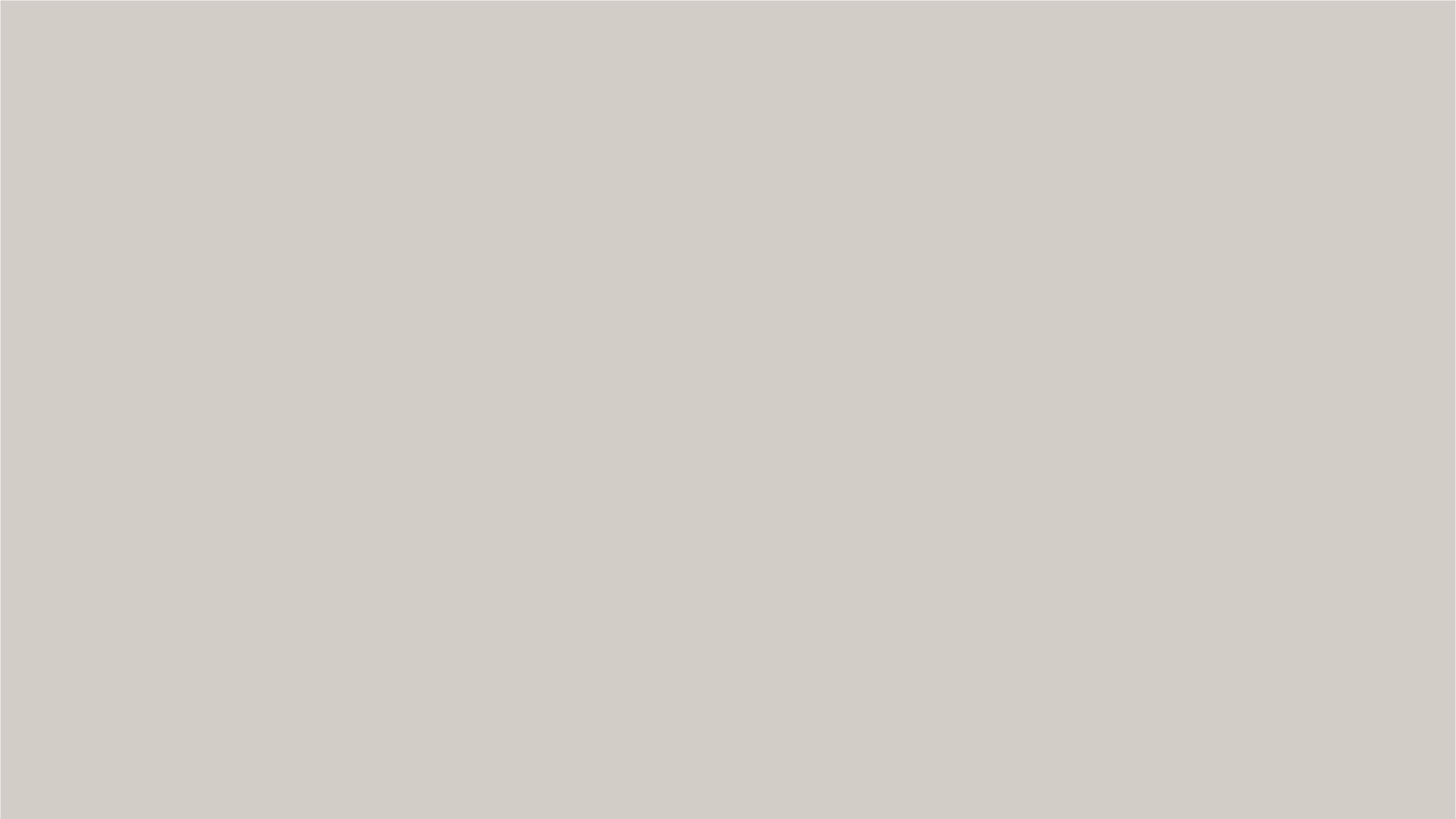 (Kortfilm)
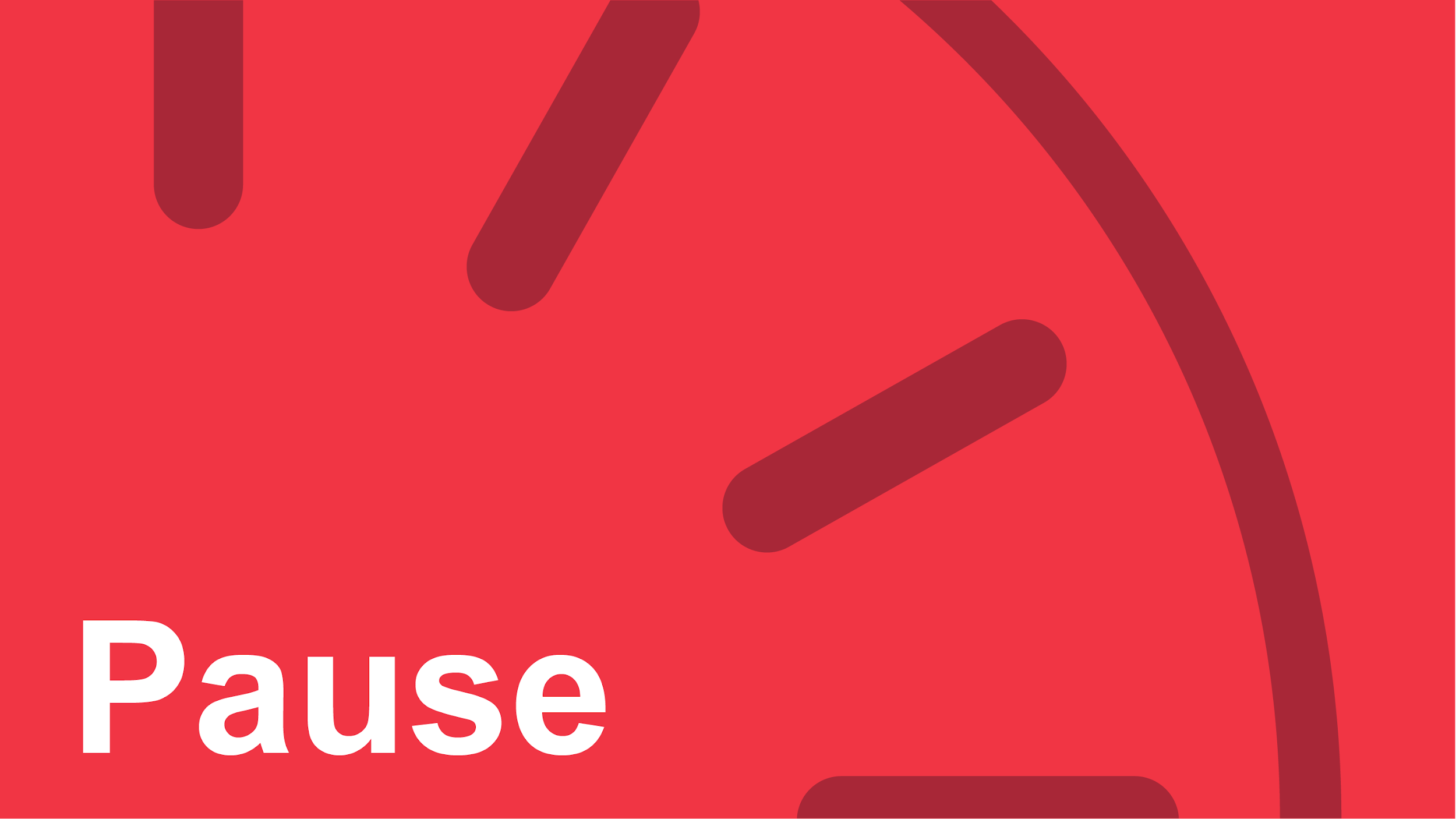 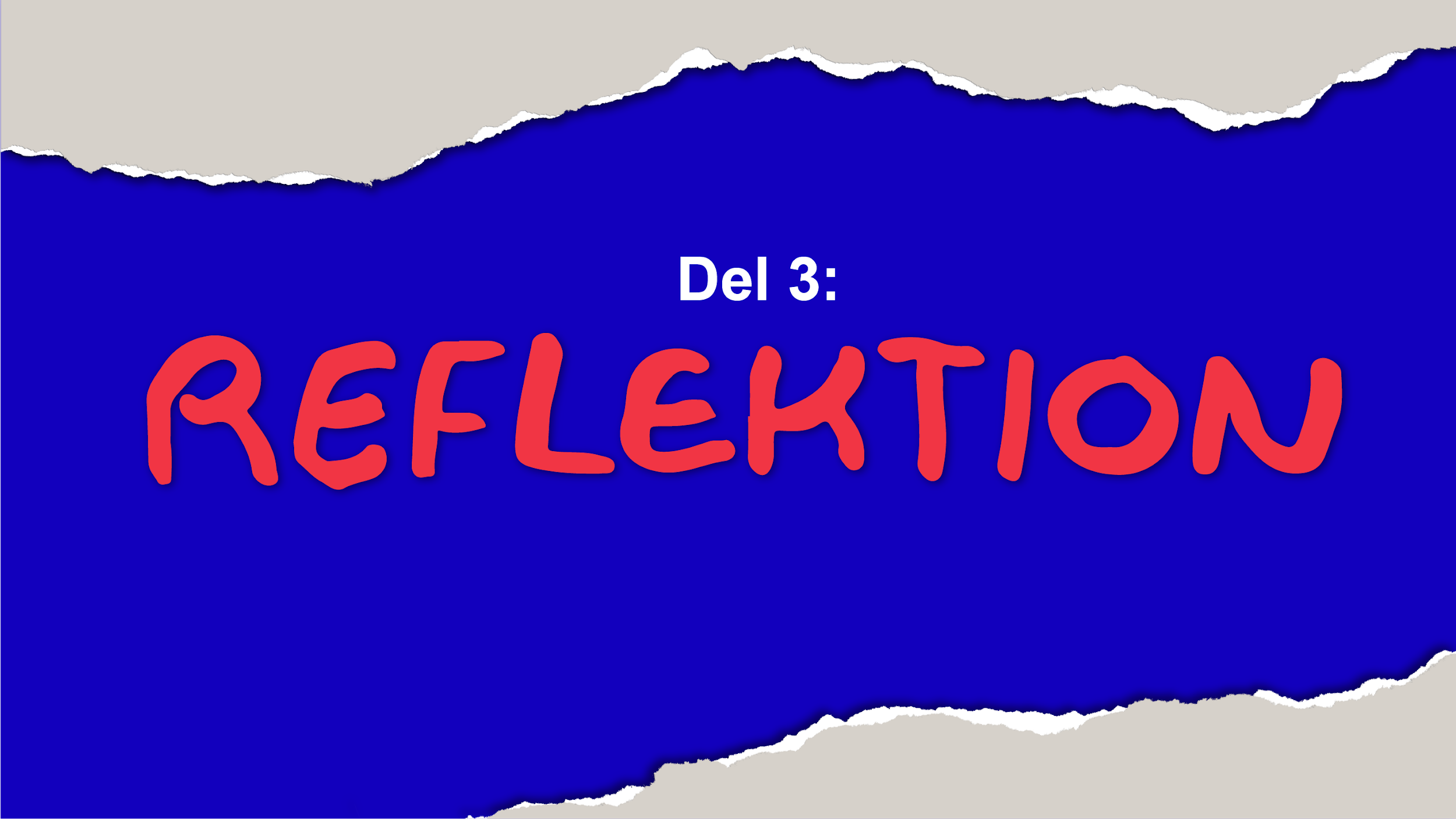 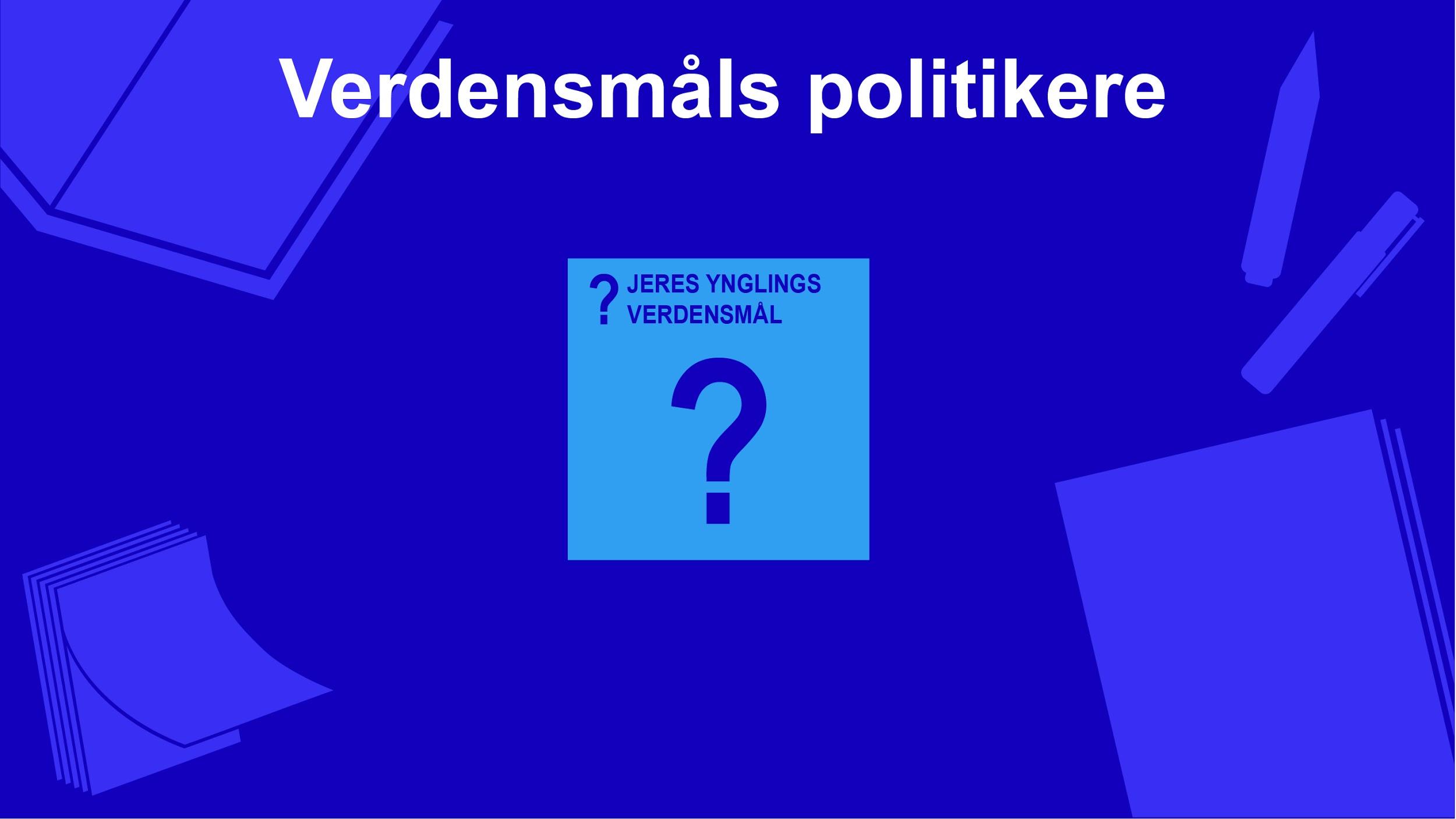 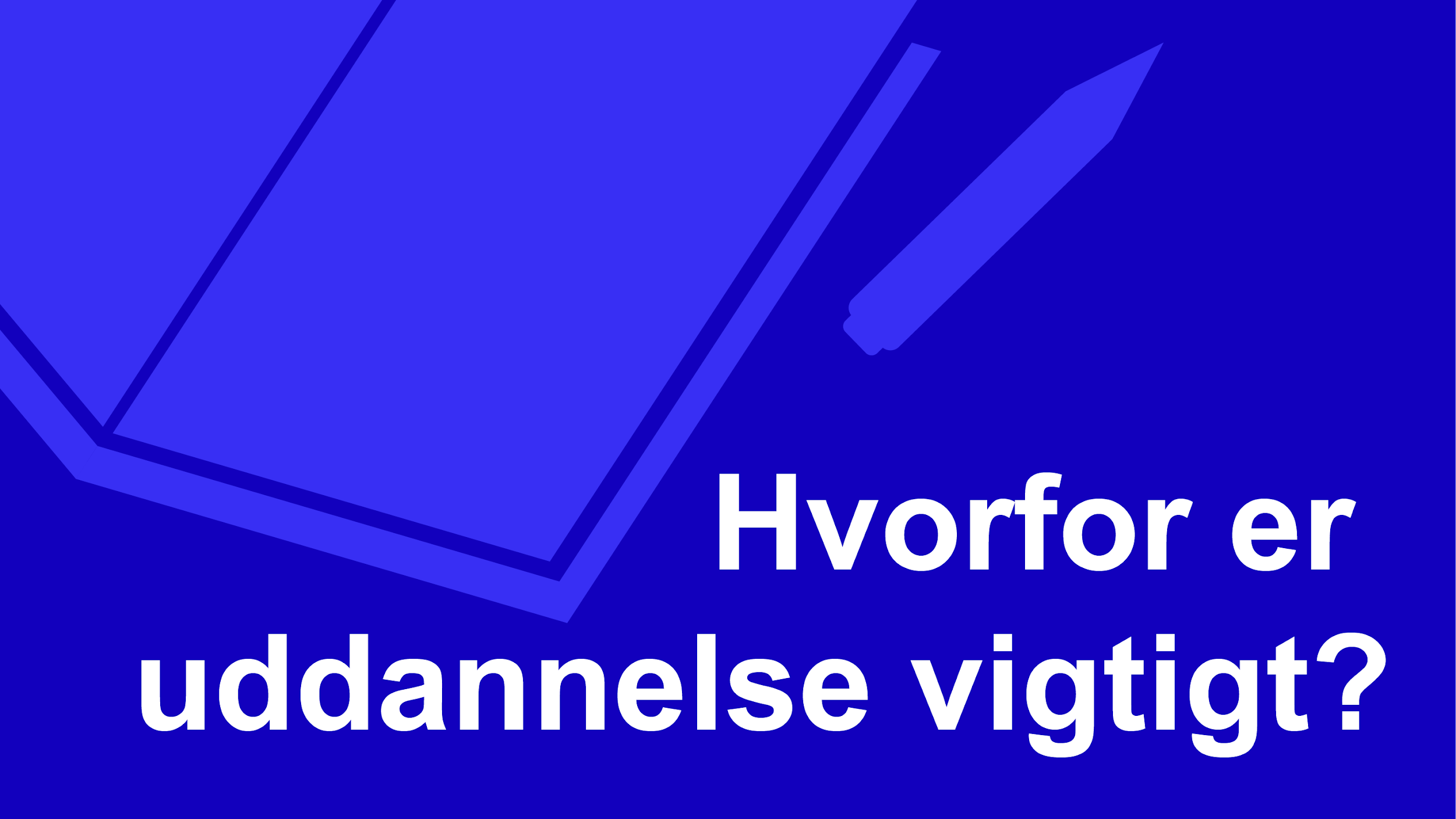 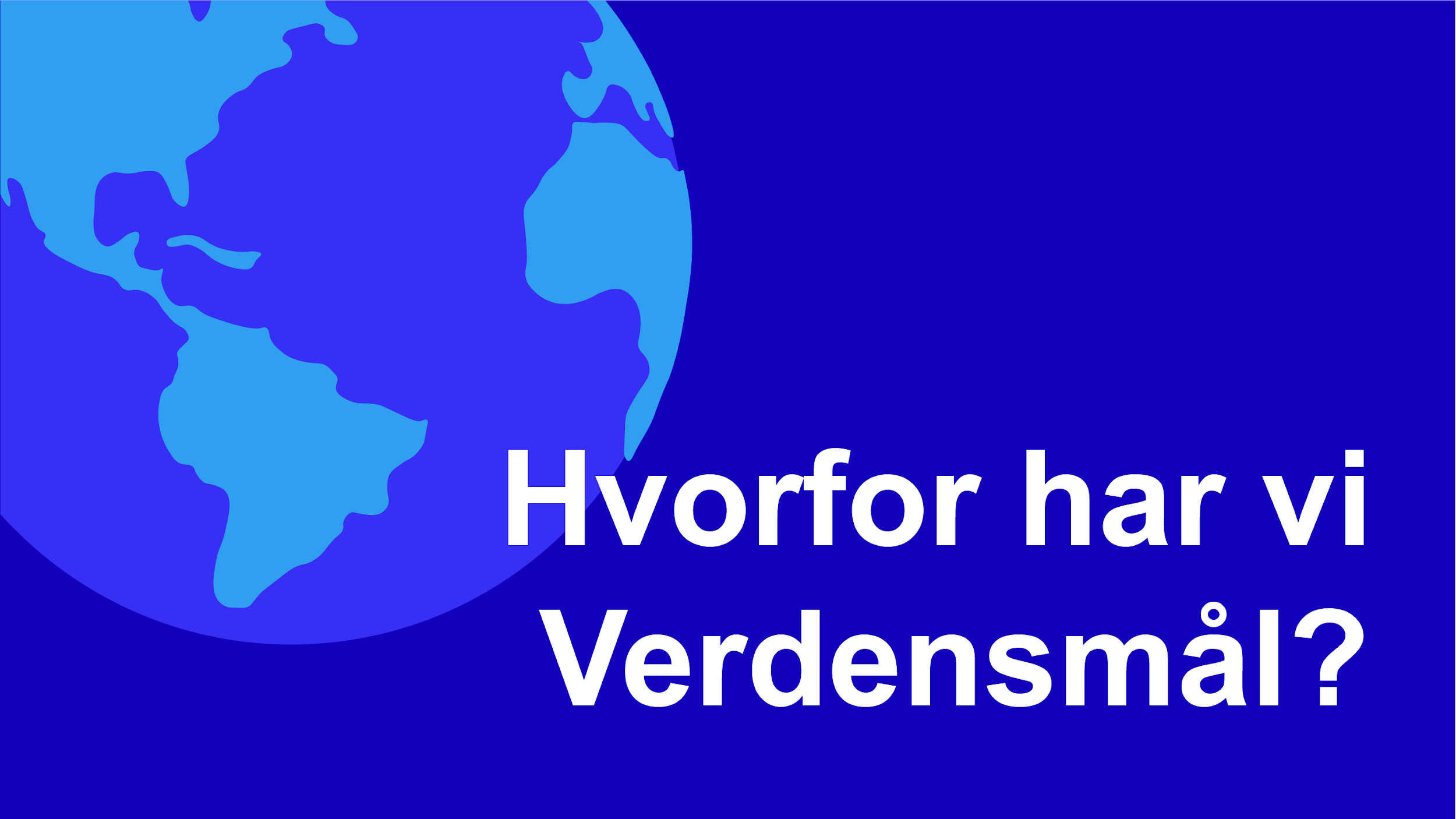 Hvorfor har vi verdensmål?
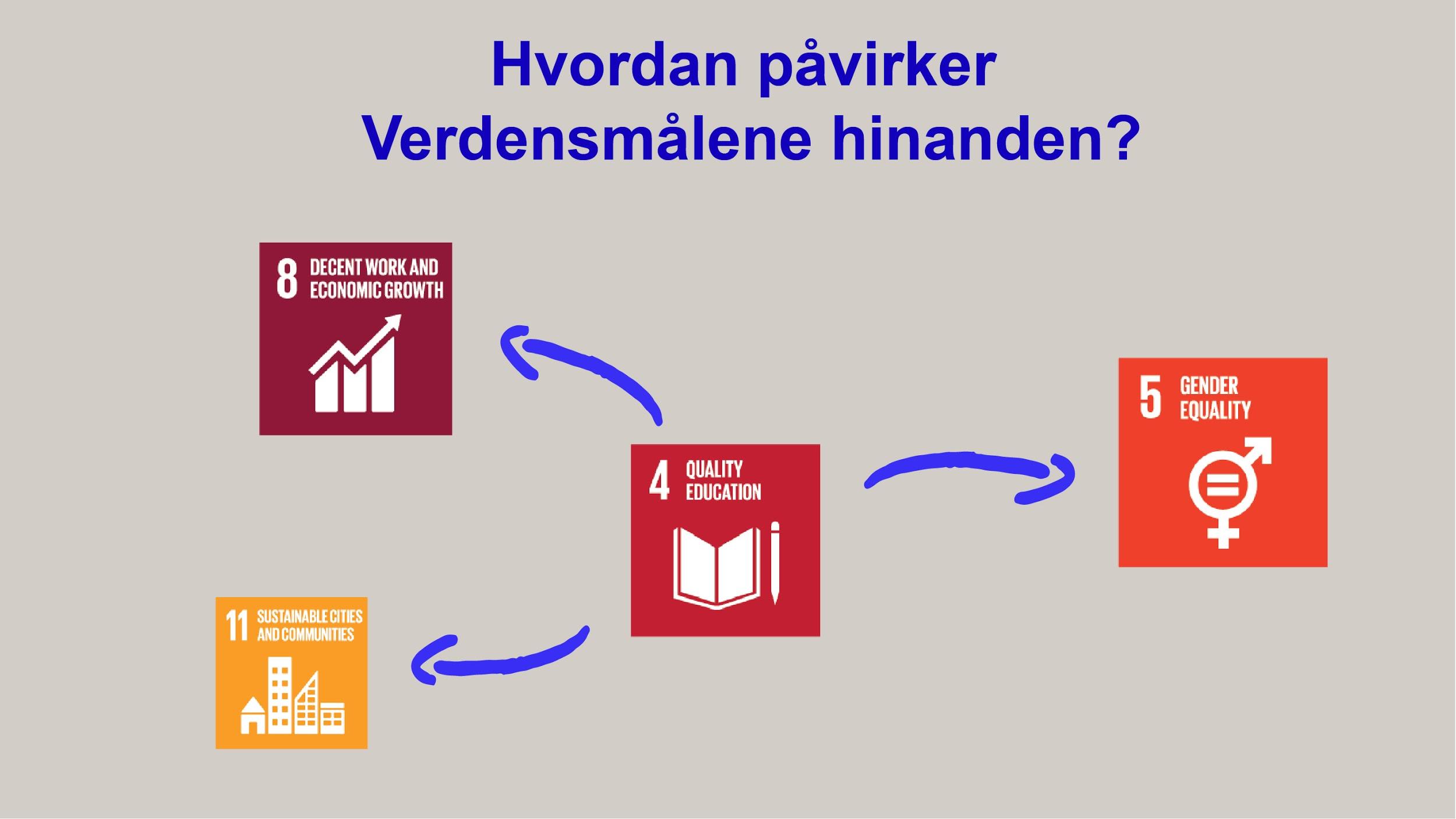 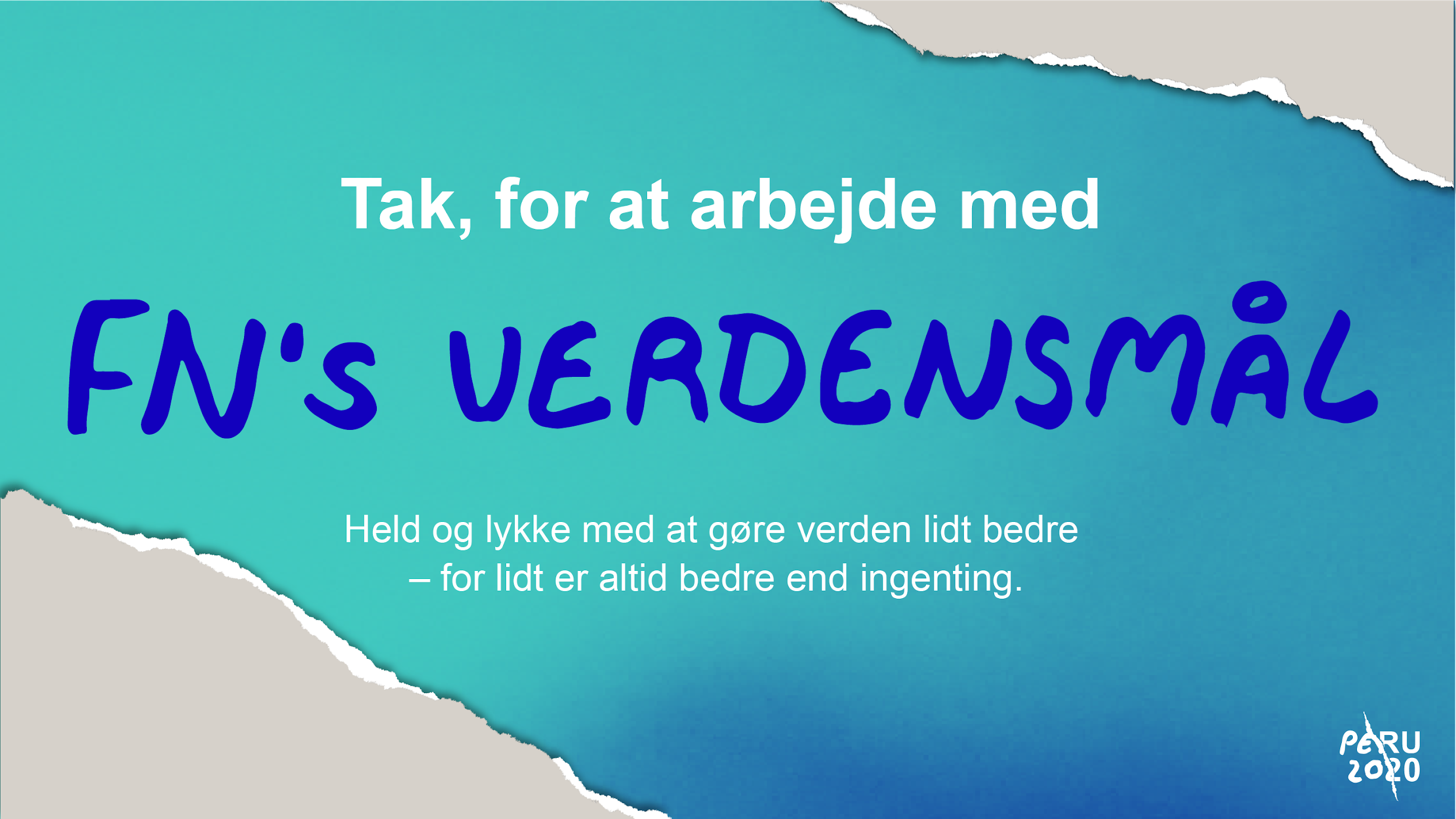 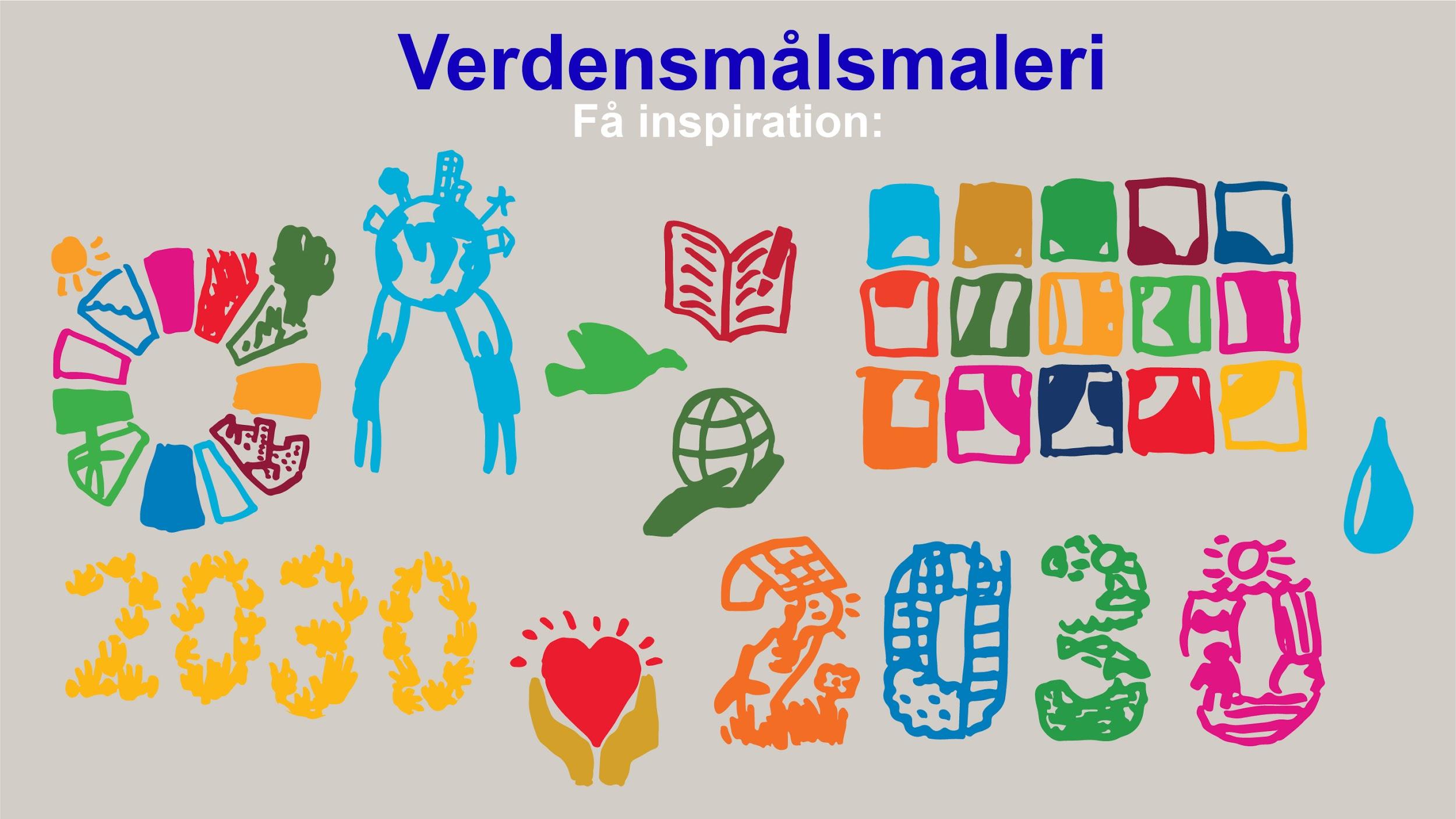